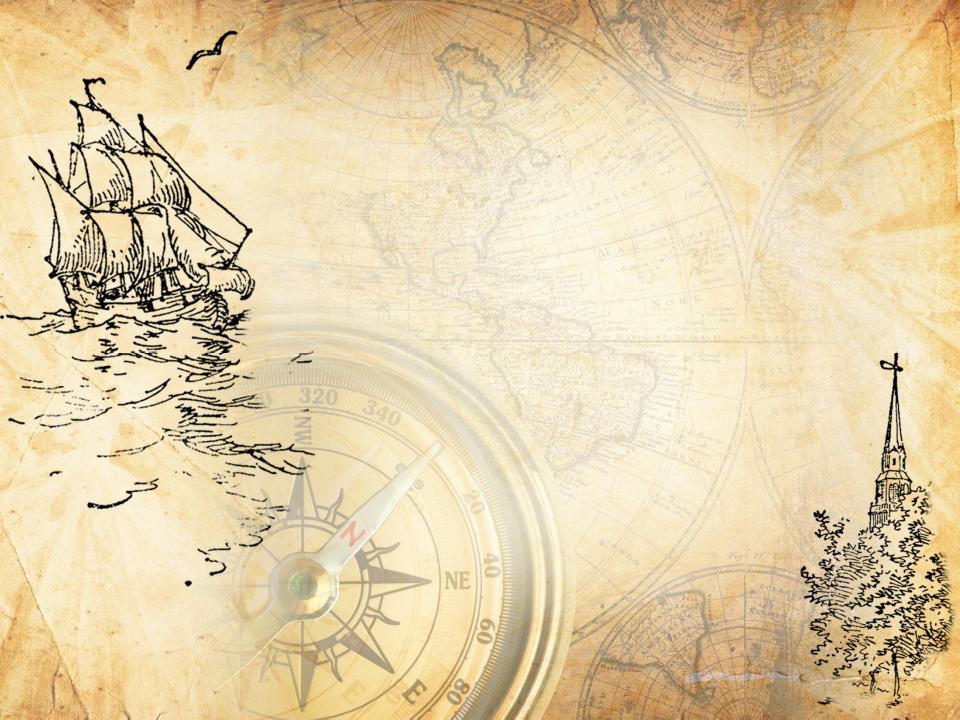 «Світ навколо мене сповнений таємниць. І я їх відкриватиму все життя тому, що це найбільш захоплива справа на світі»    В.Біанкі
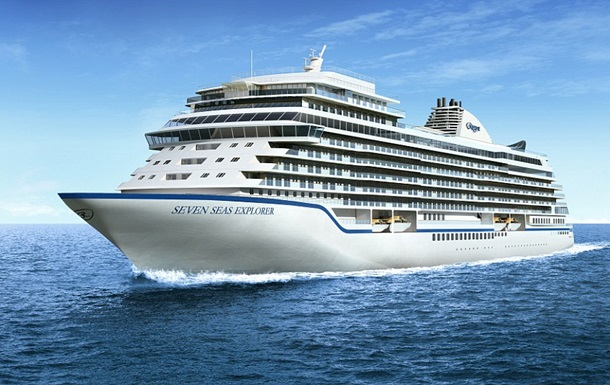 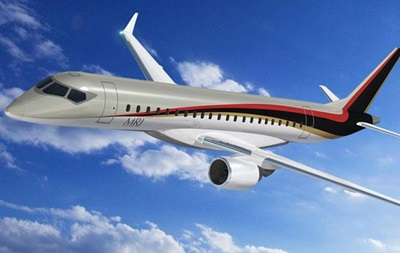 Тут усе  най, най, най….
гайда в цей дивовижний край!
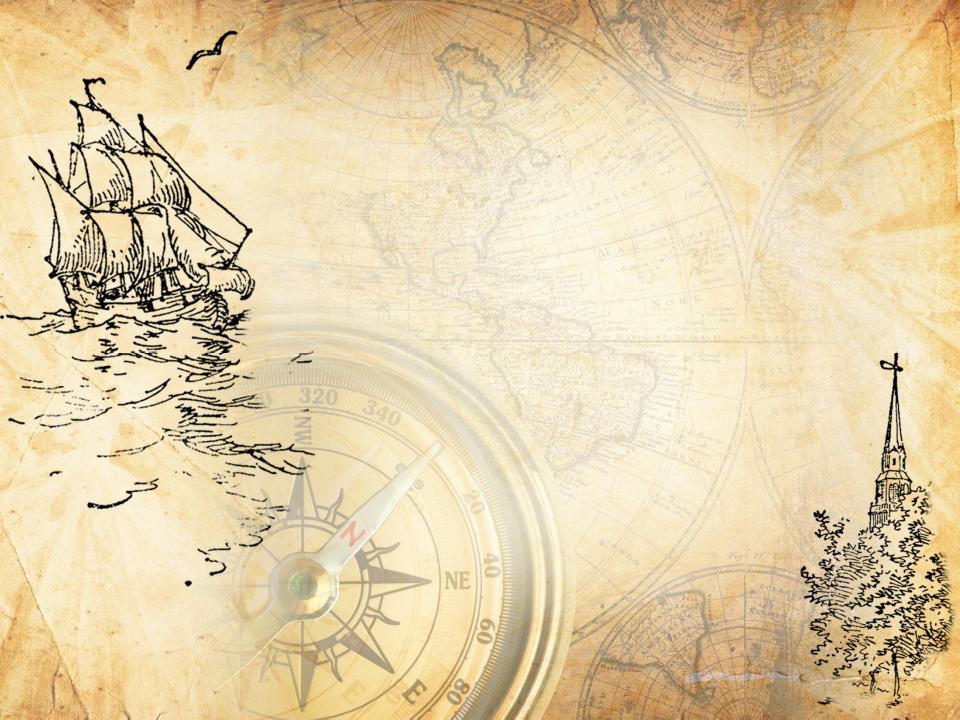 Найвищий діючий вулкан Льюльяйльяко.
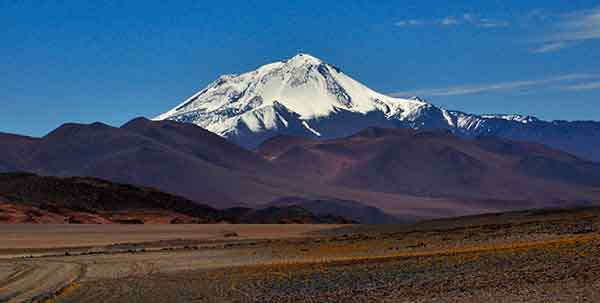 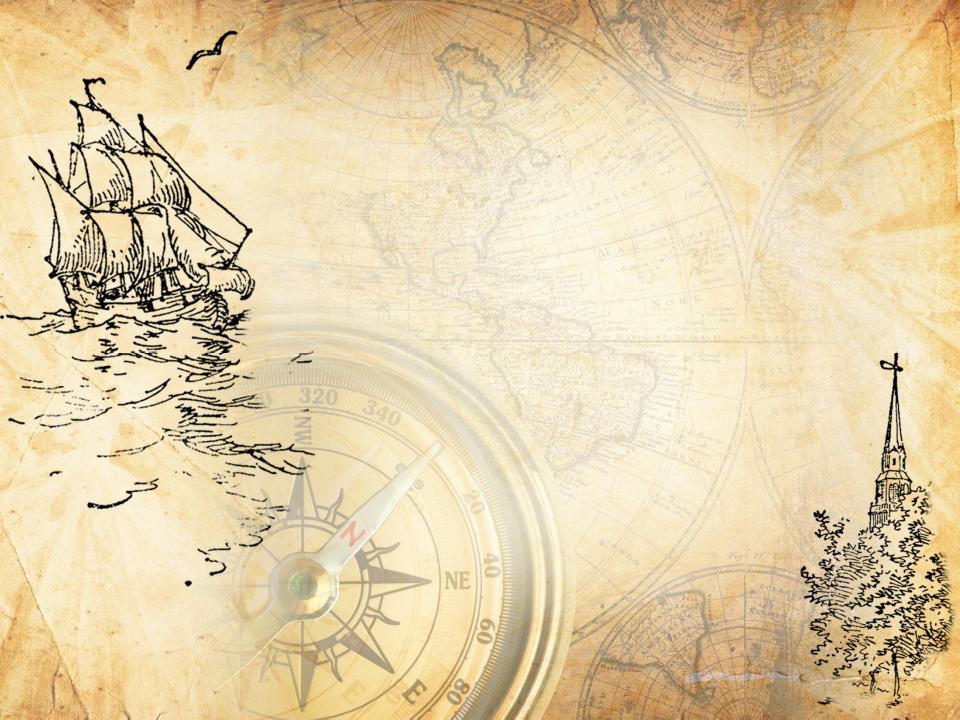 Мачу-Пікчу — найвисокогірніше місто давнини...
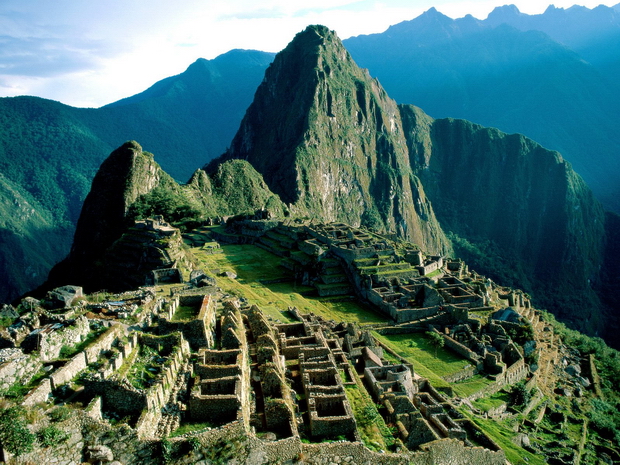 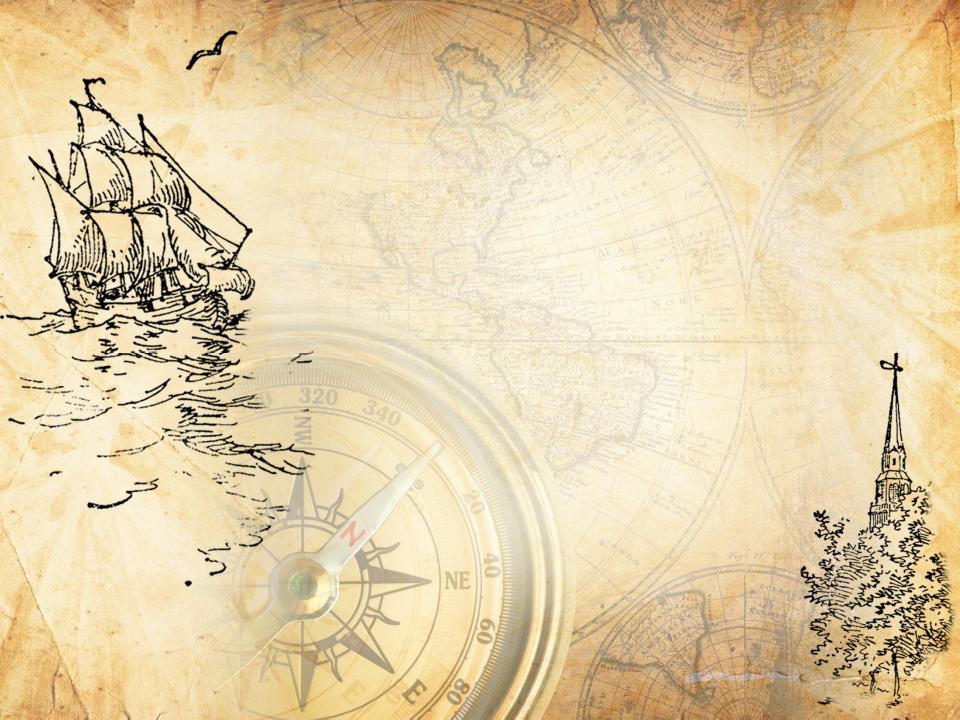 АНХЕЛЬ -  найвищий  водоспад
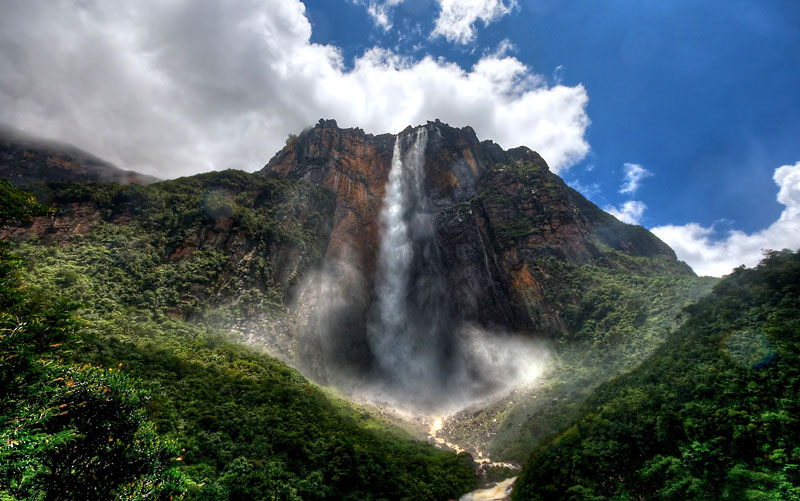 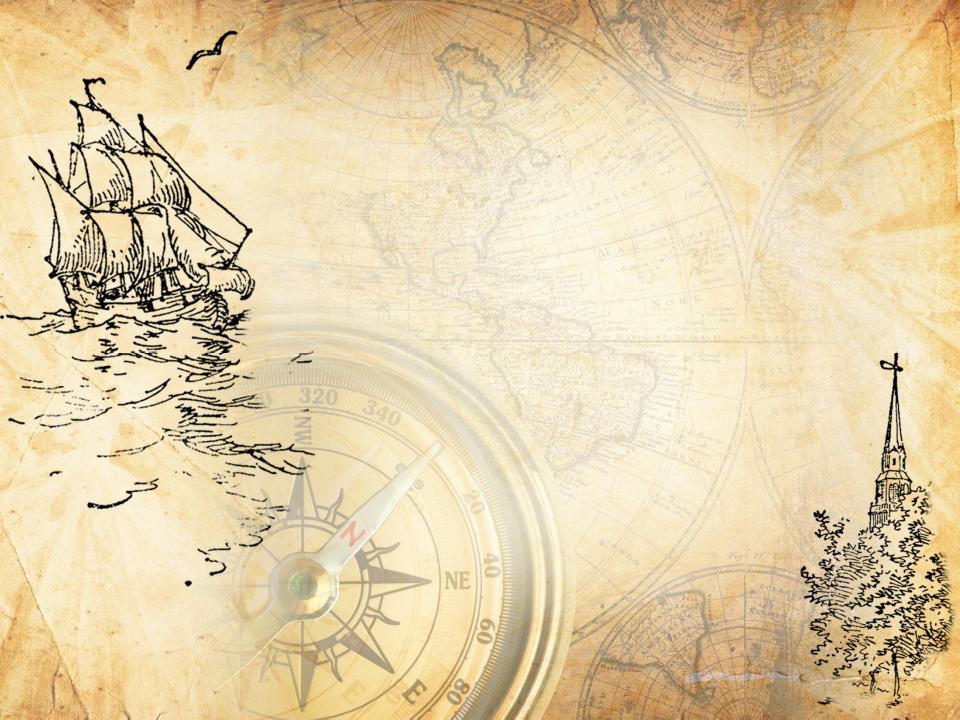 ТІТІКАКА  -  найбільше високогірне озеро
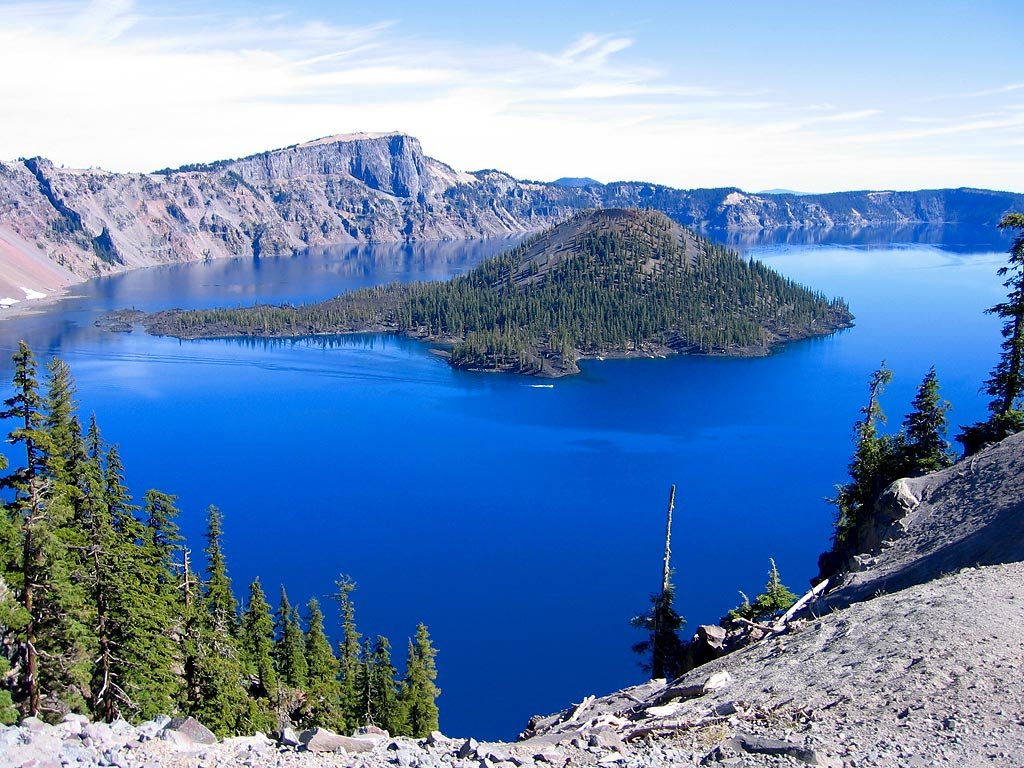 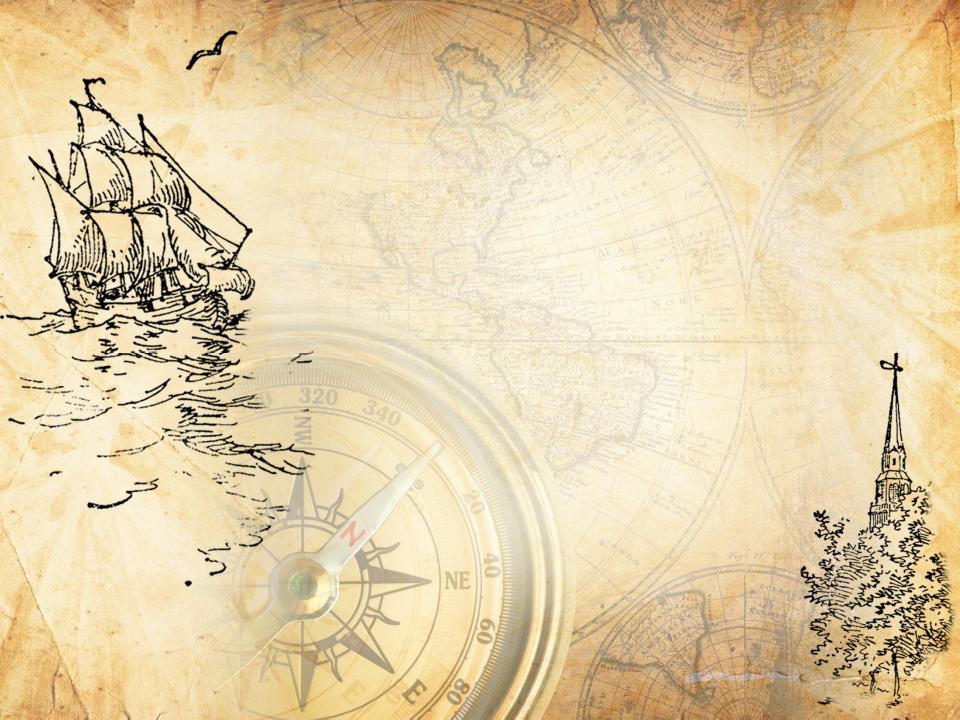 ІГУАСУ – найширший  водоспад
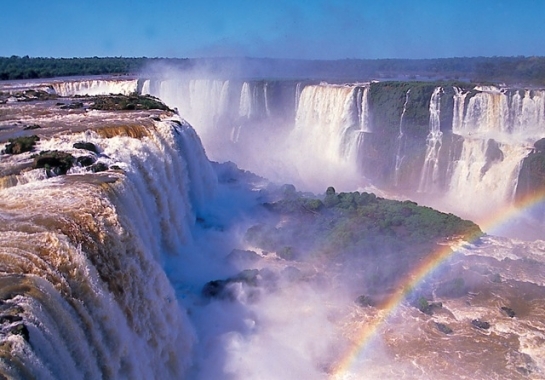 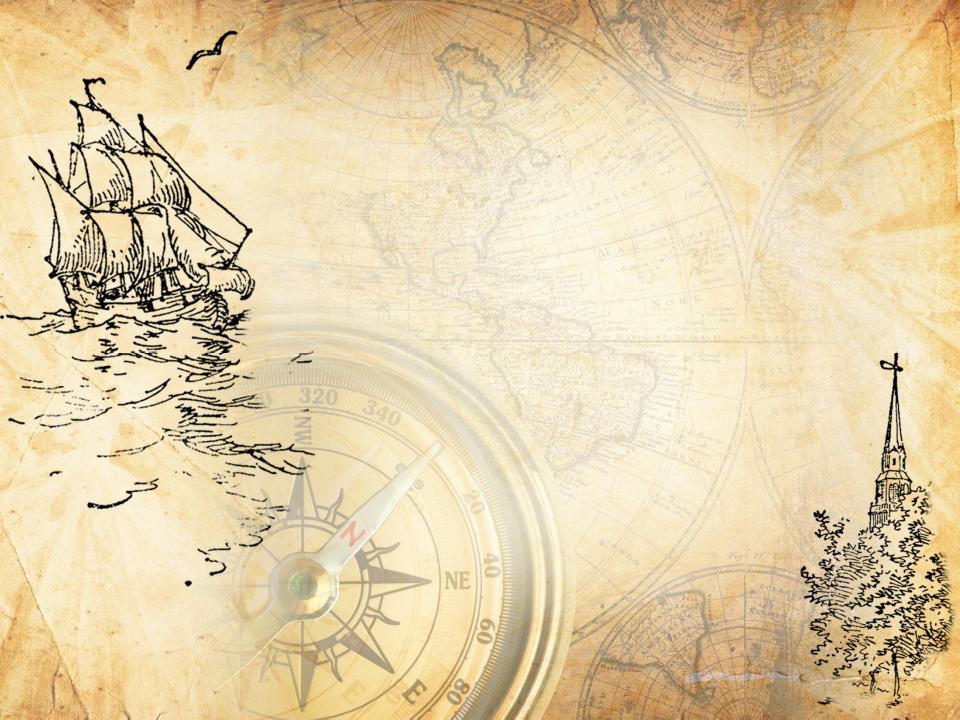 АТАКАМА – найсухіша пустеля
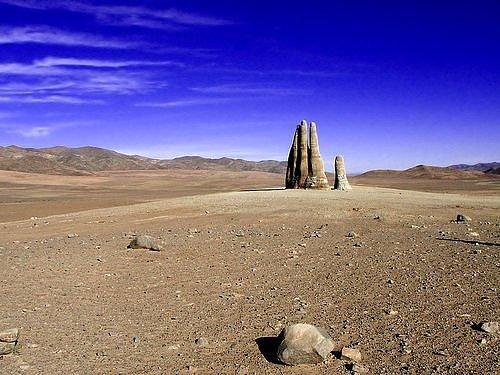 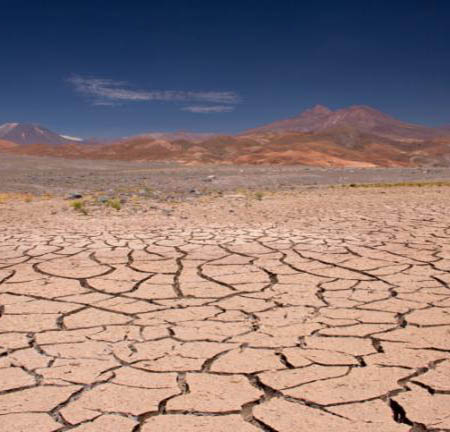 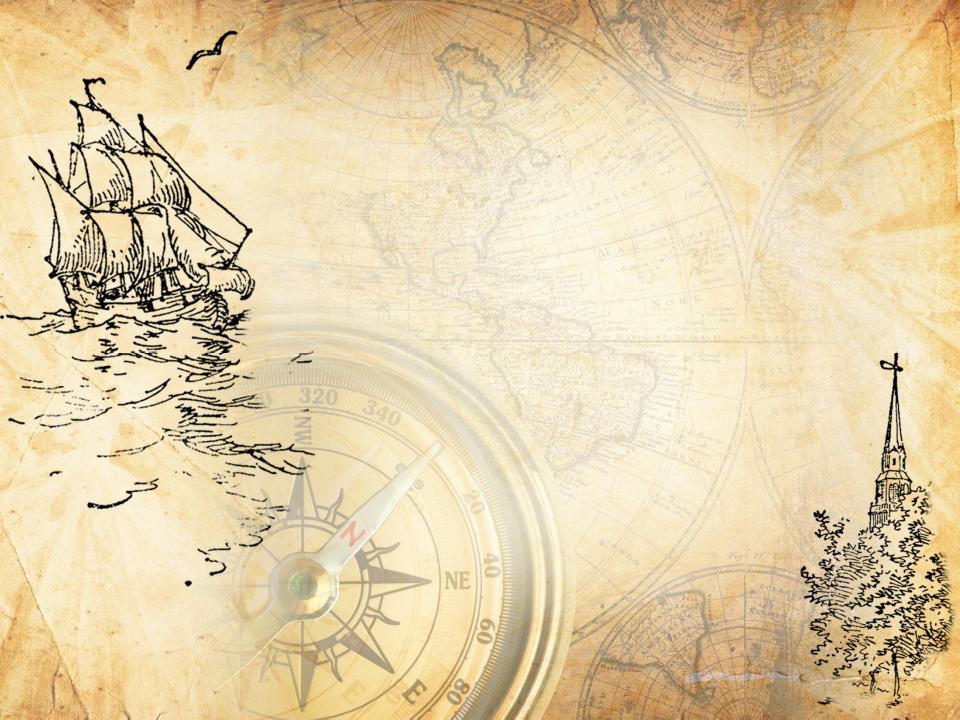 Найкольоровіша річка Каньо-Крісталес
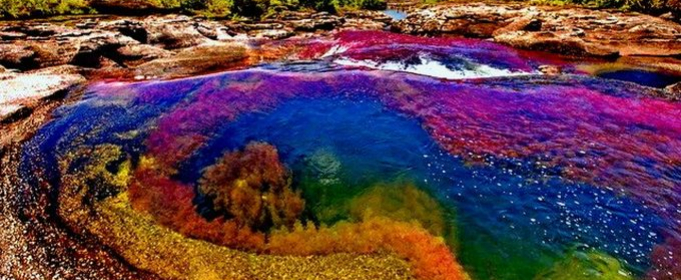 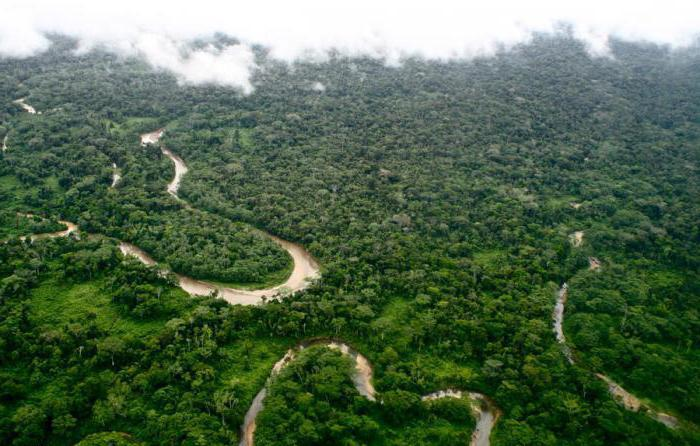 Амазонія — найбільша низовина планети
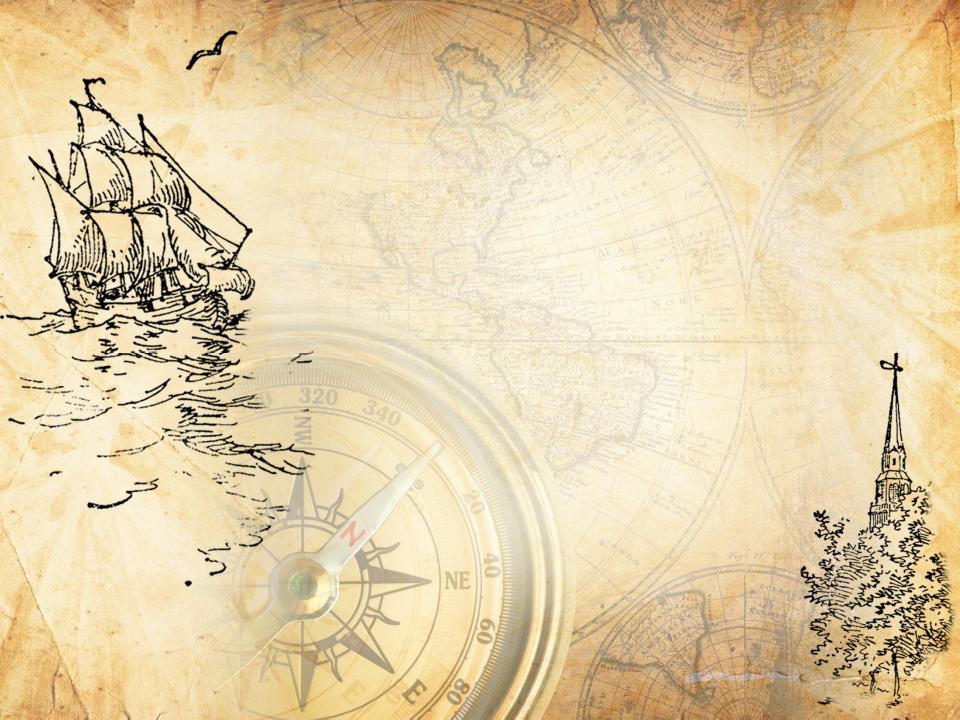 АНДИ –  найдовші гори
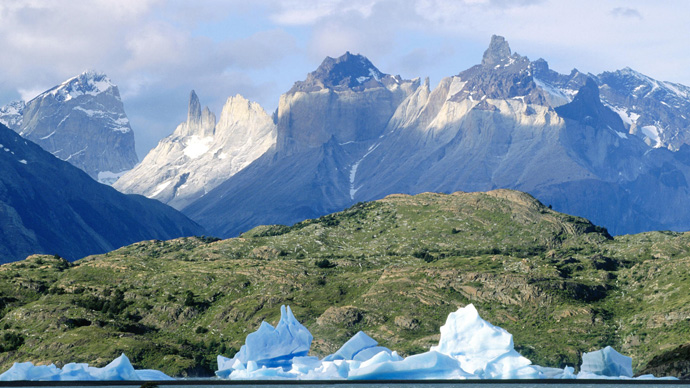 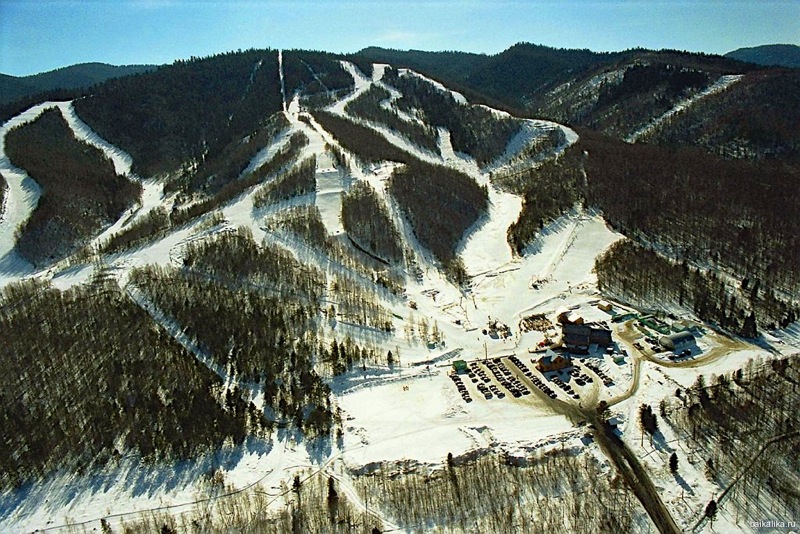 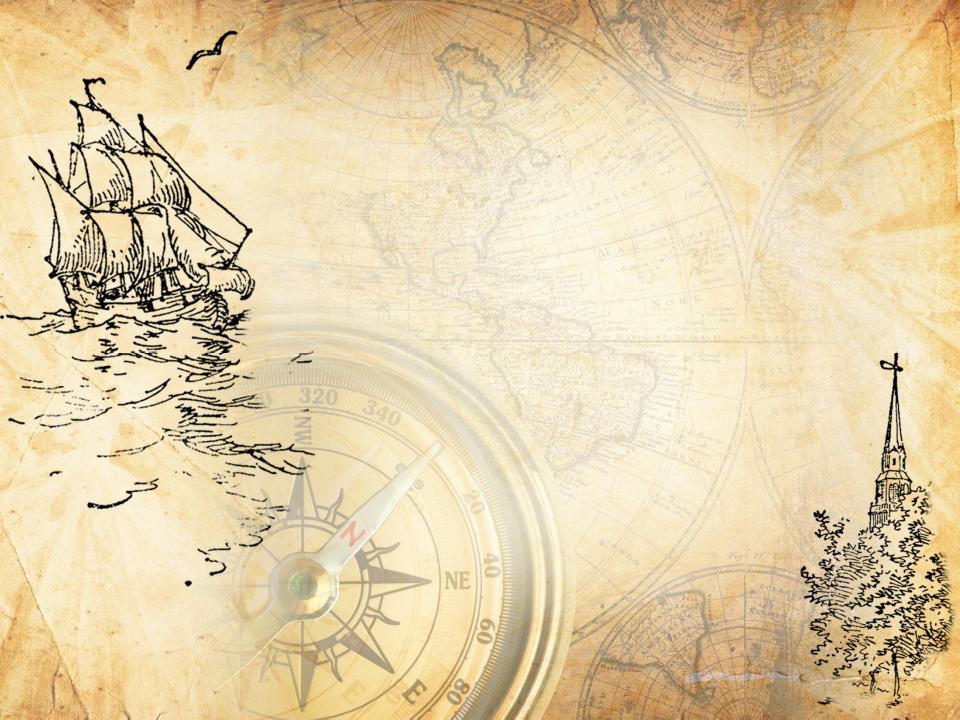 АМАЗОНКА - найповноводніша  річка
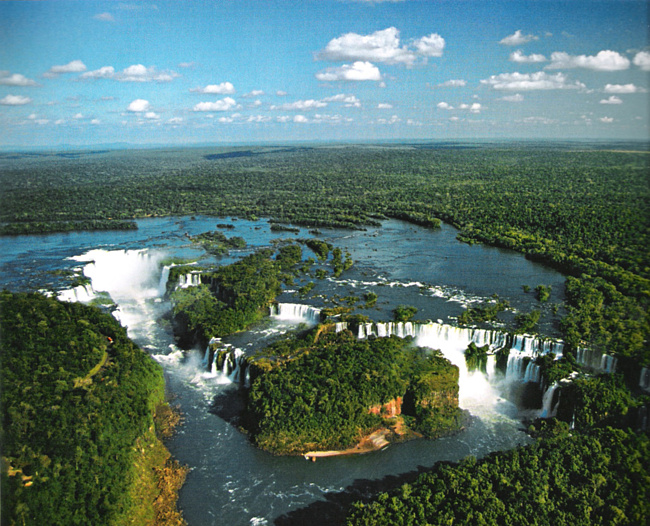 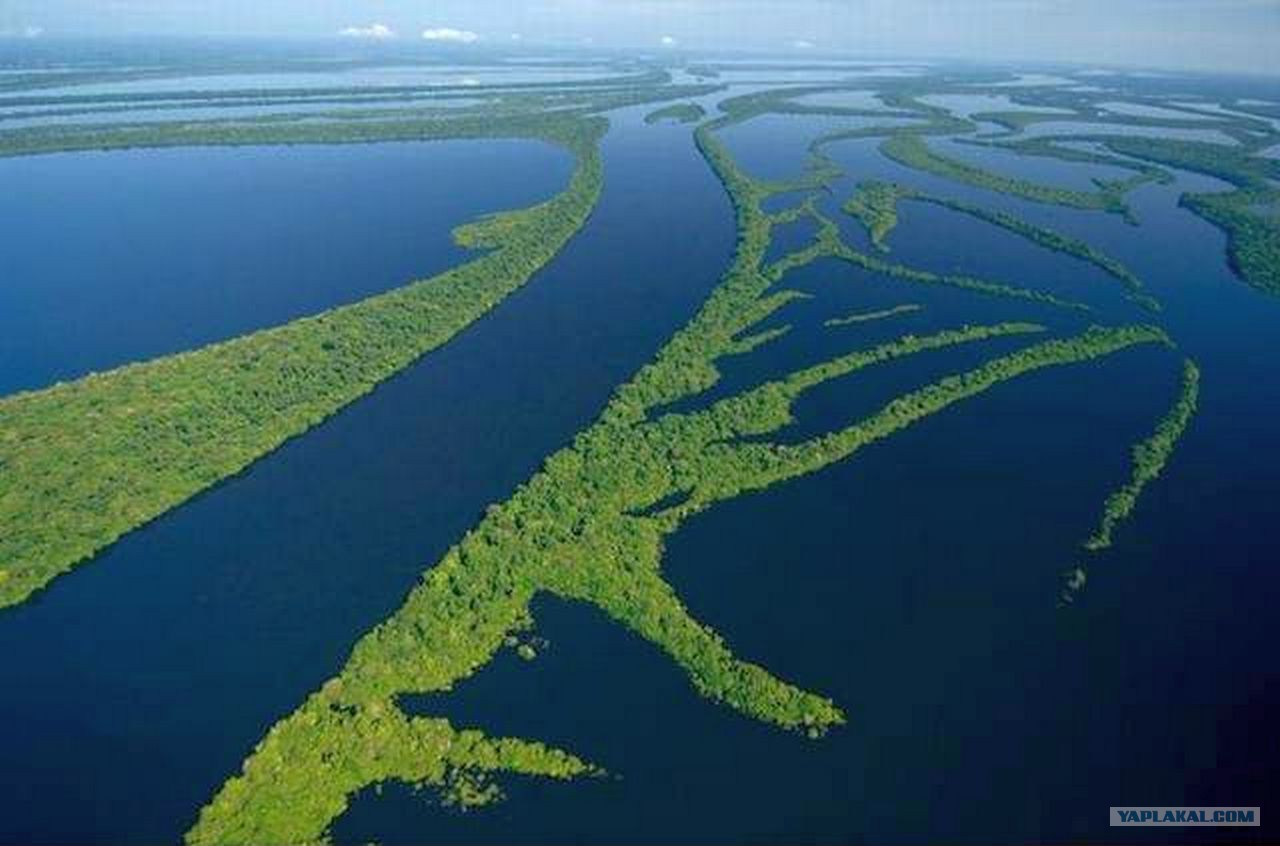 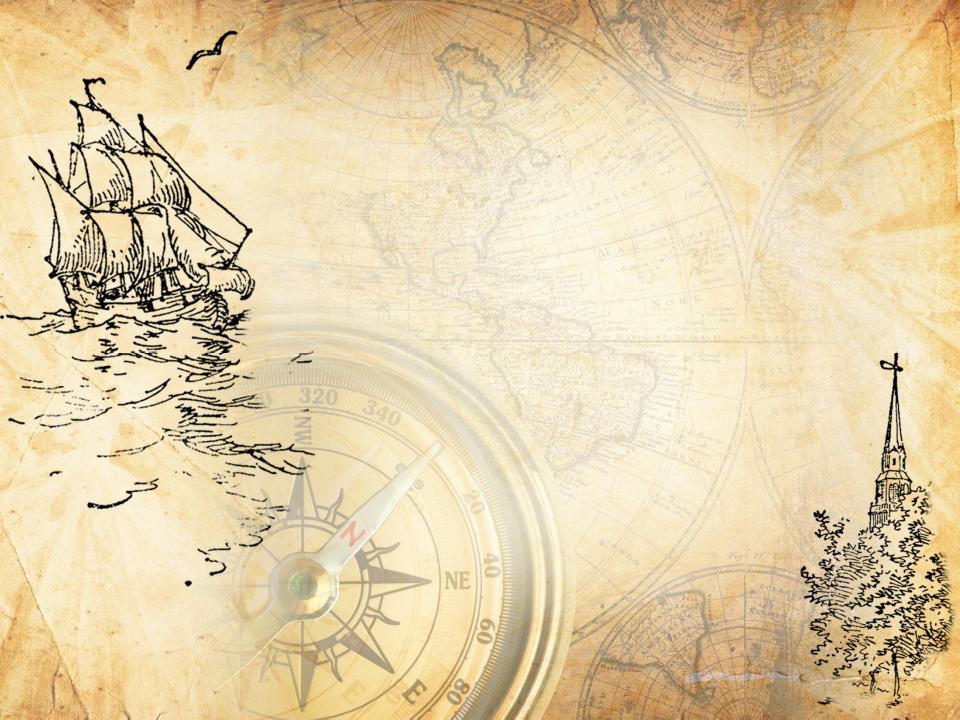 КОНДОР  - найбільший
              хижий      птах
АНАКОНДА -  найбільша водяна змія
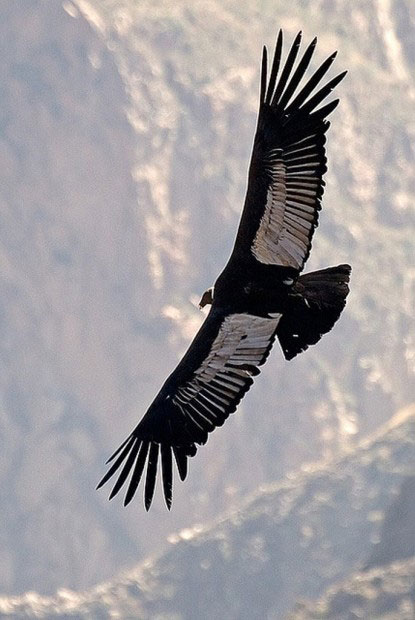 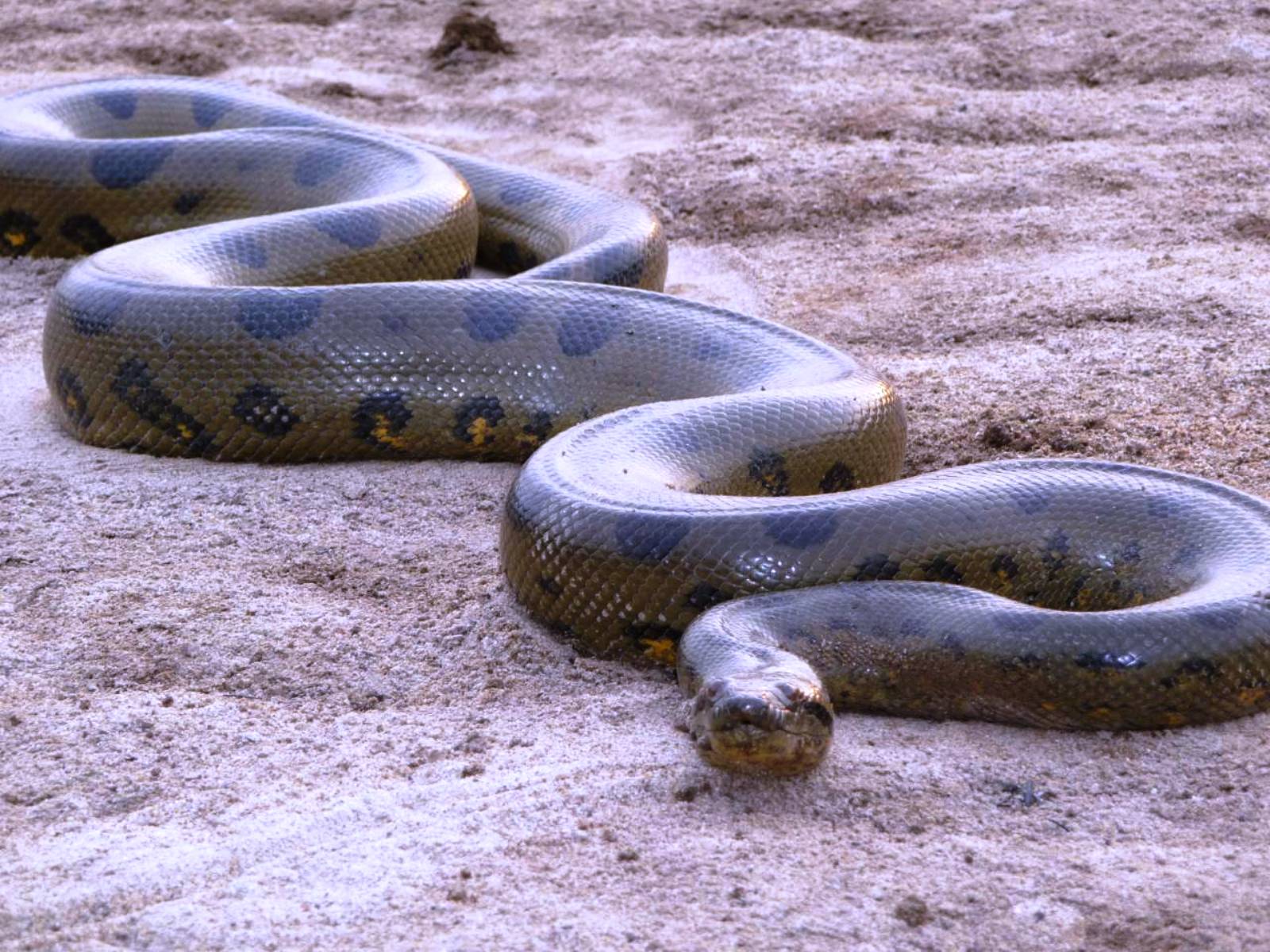 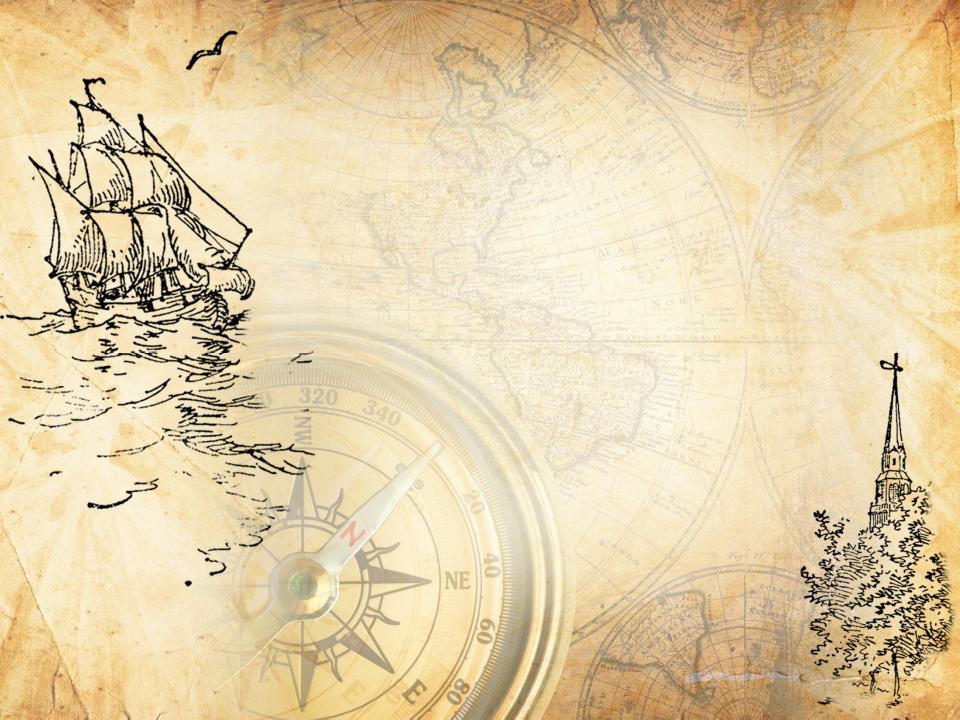 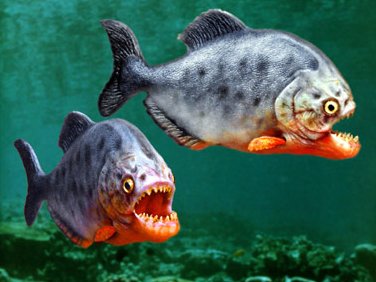 ПІРАН”Я  - найхижіша 
                   річкова риба
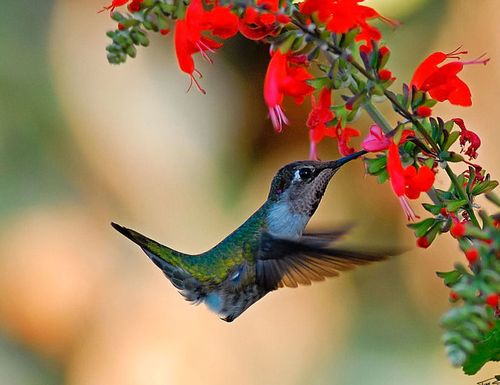 КОЛІБРІ – найменший птах
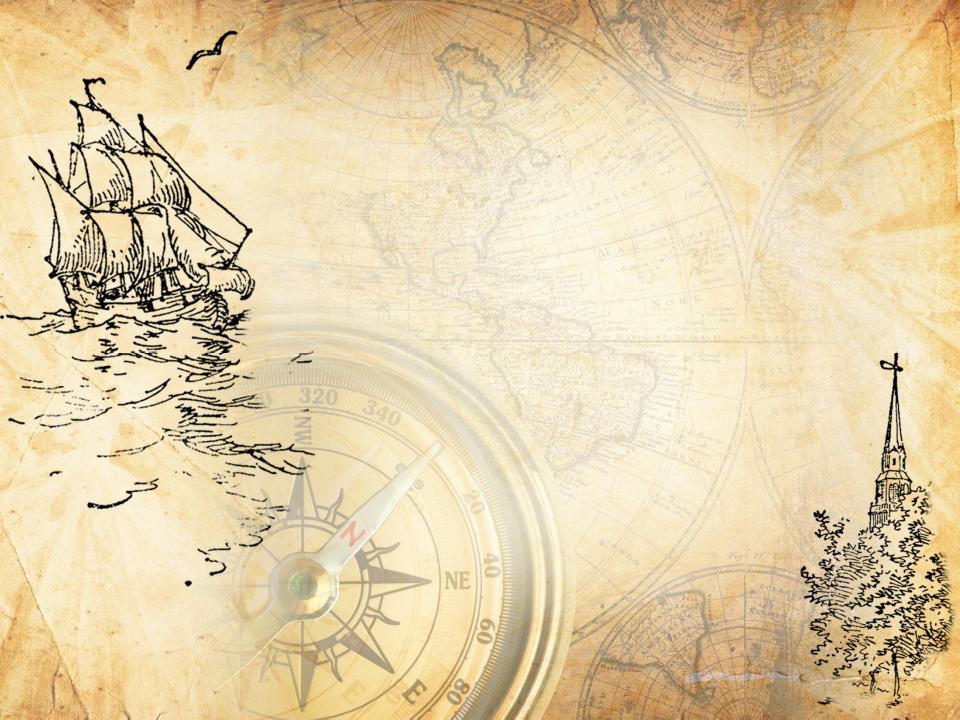 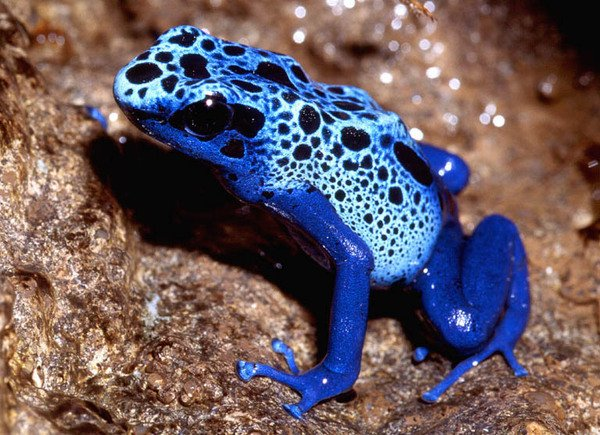 Найбільший у світі жук -
(дроворуб)
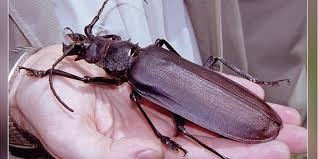 найбільш отруйна жаба (древолаз)
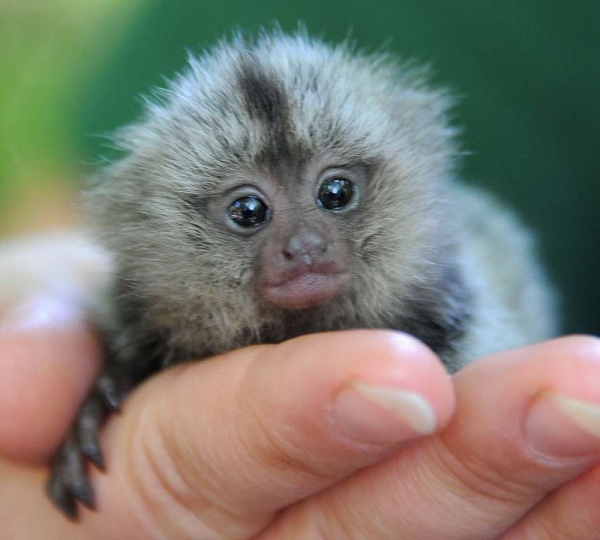 найменша мавпа (ігрунки)
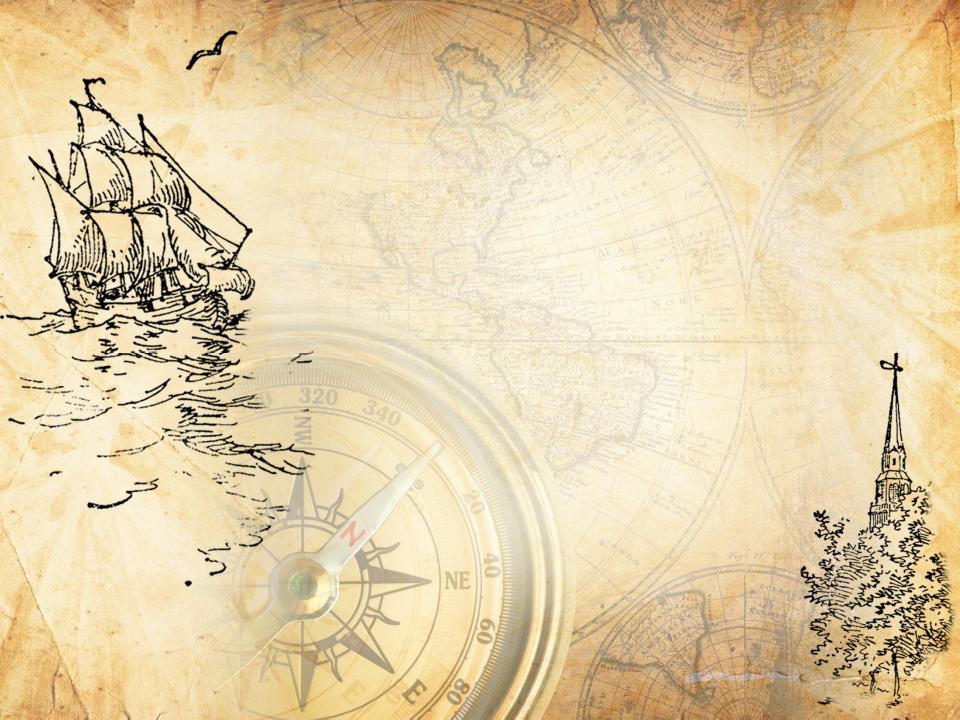 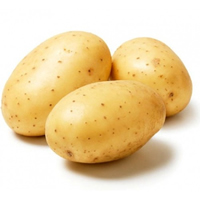 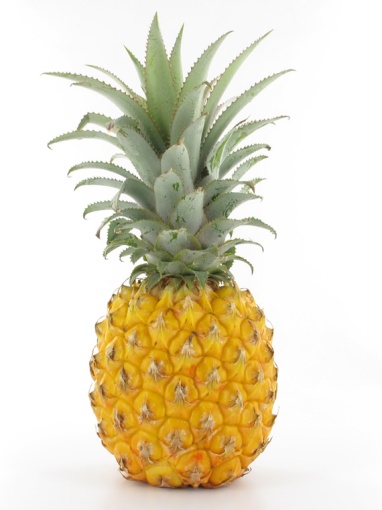 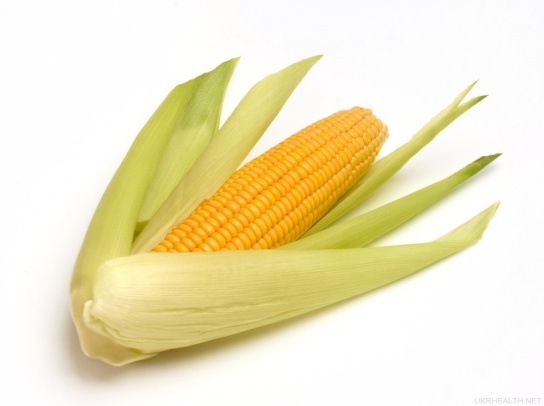 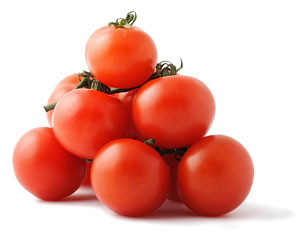 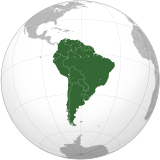 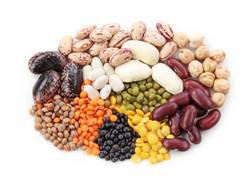 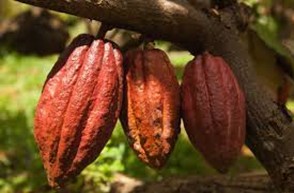 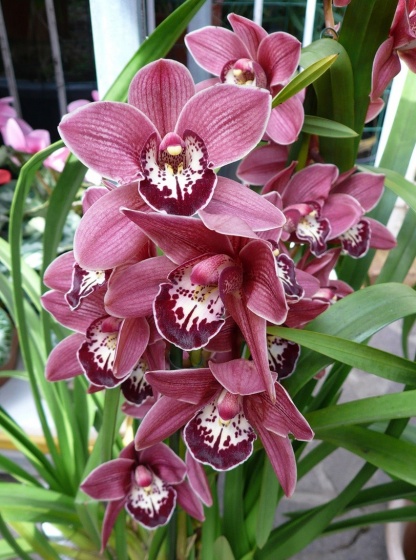 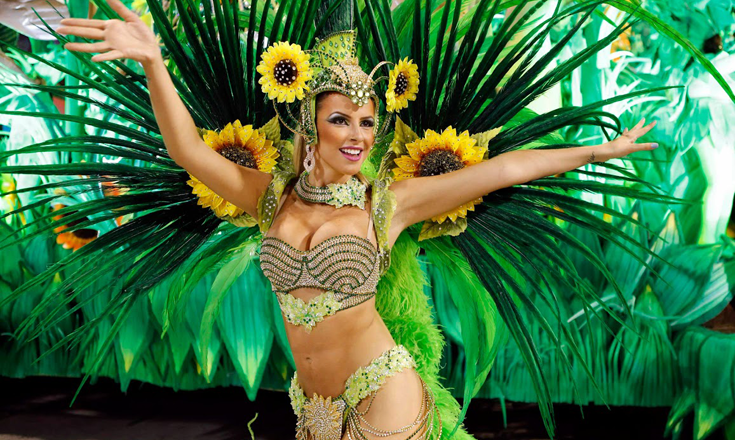 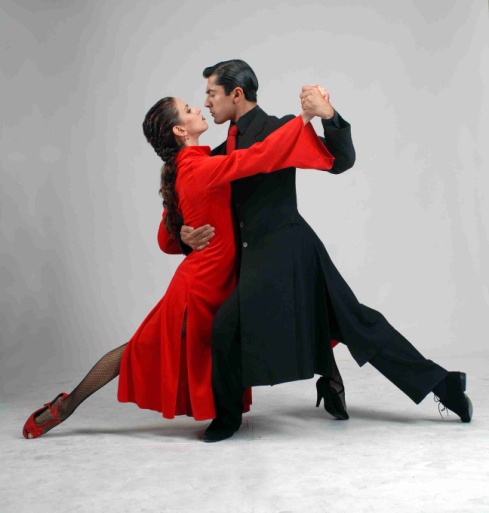 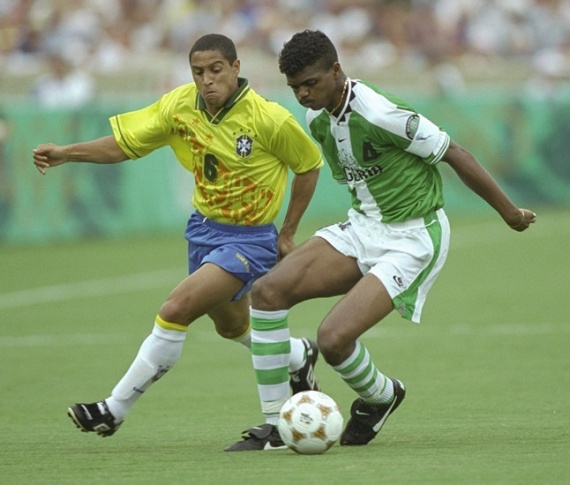 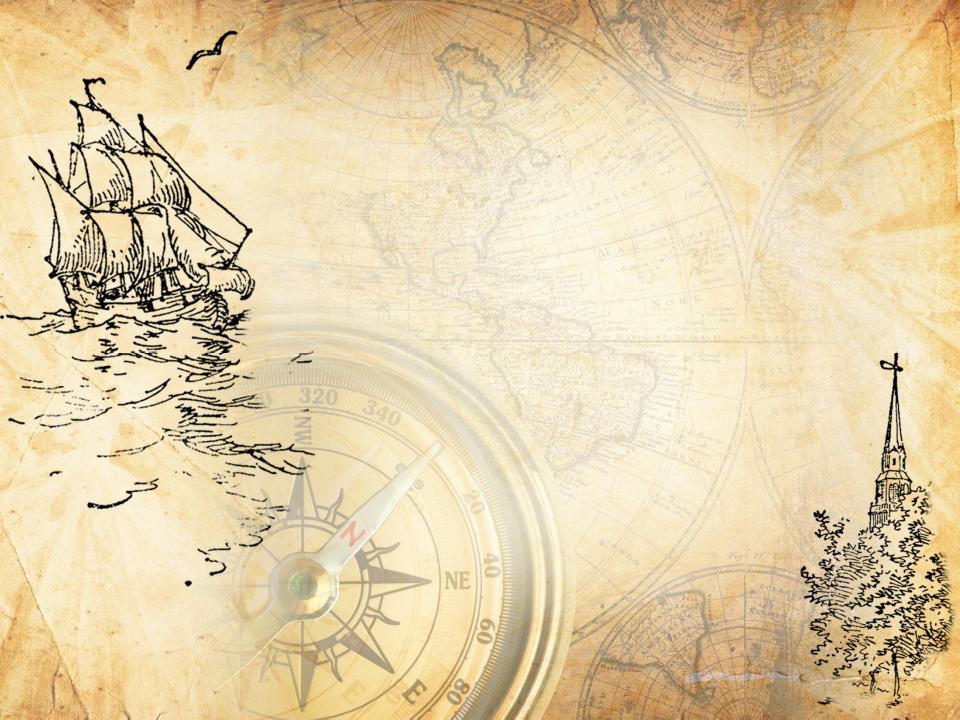 Тема:  Південна Америка.  Географічне  положення.Дослідження  і освоєння                            материка.
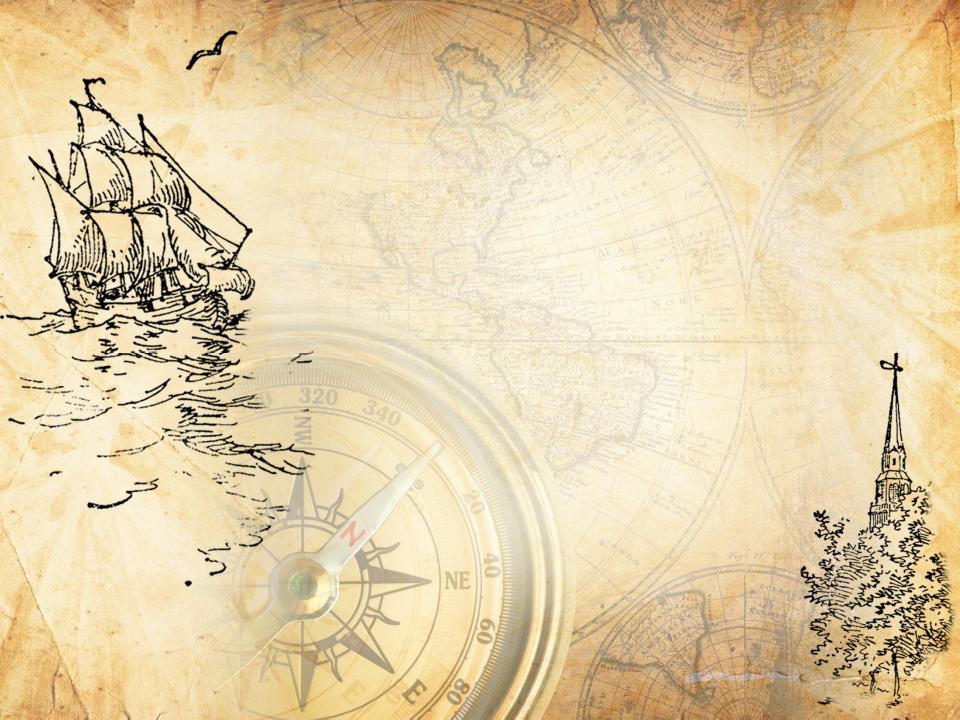 Мета уроку:охарактеризувати фізико-географічне положення материка,ознайомитися з елементами берегової лінії, розвинути навички аналізу матеріалу, навички роботи з контурною картою, уміння працювати з настінною та електронною картами, вдосконалити вміння використовувати інформаційні ресурси; виховувати толерантність до думки інших, уважність, самостійність, креативність, уміння долати труднощі.
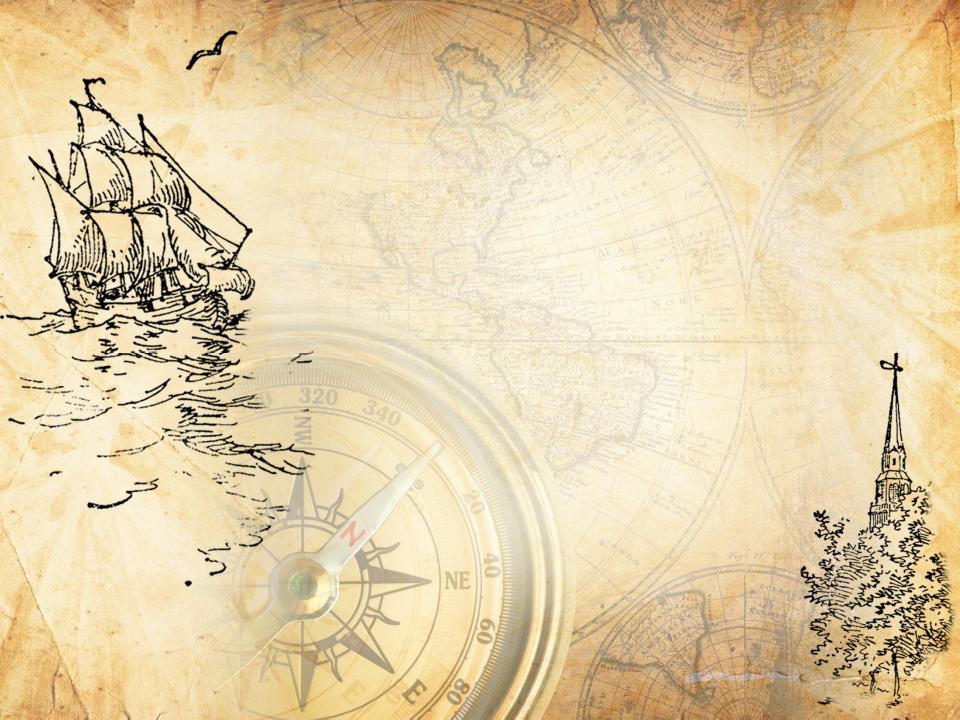 План
1. Історія відкриття та дослідження Південної Америки.

 2. Загальні відомості про материк та його географічне положення.
3. Практична робота:  №5 . 
 Позначення на контурній карті назв основних географічних об’єктів материка.
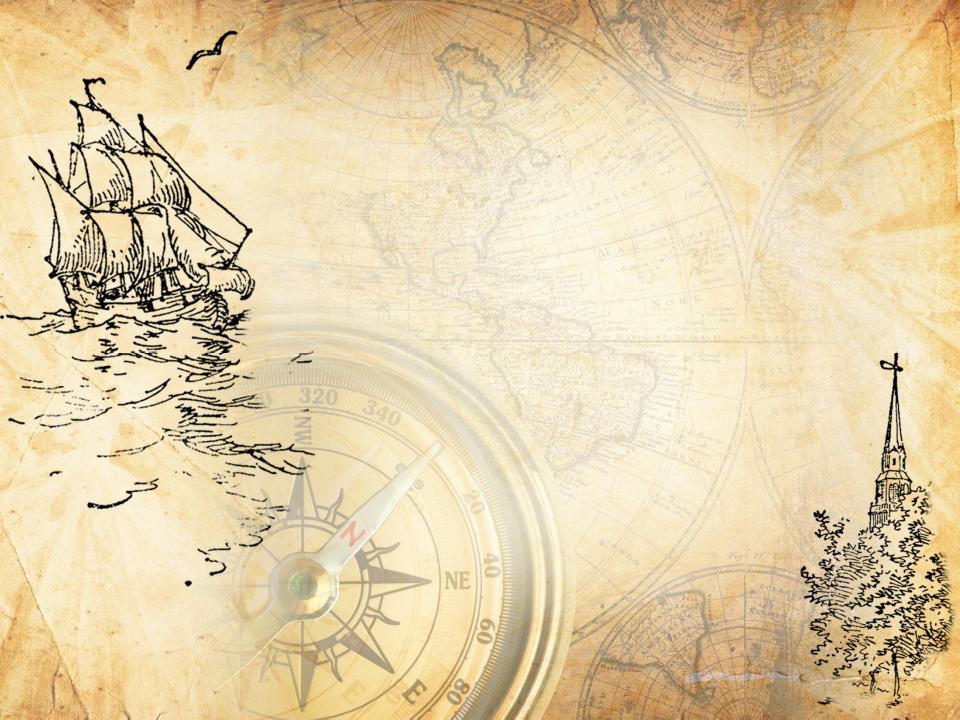 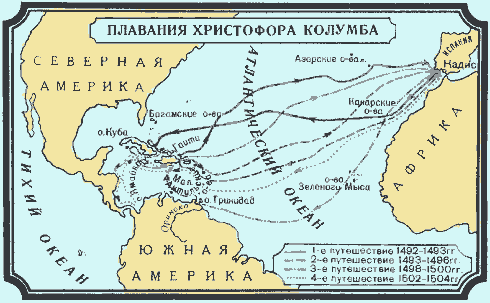 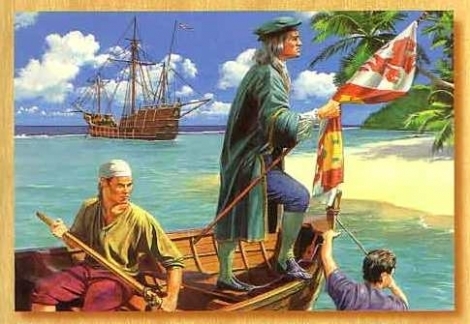 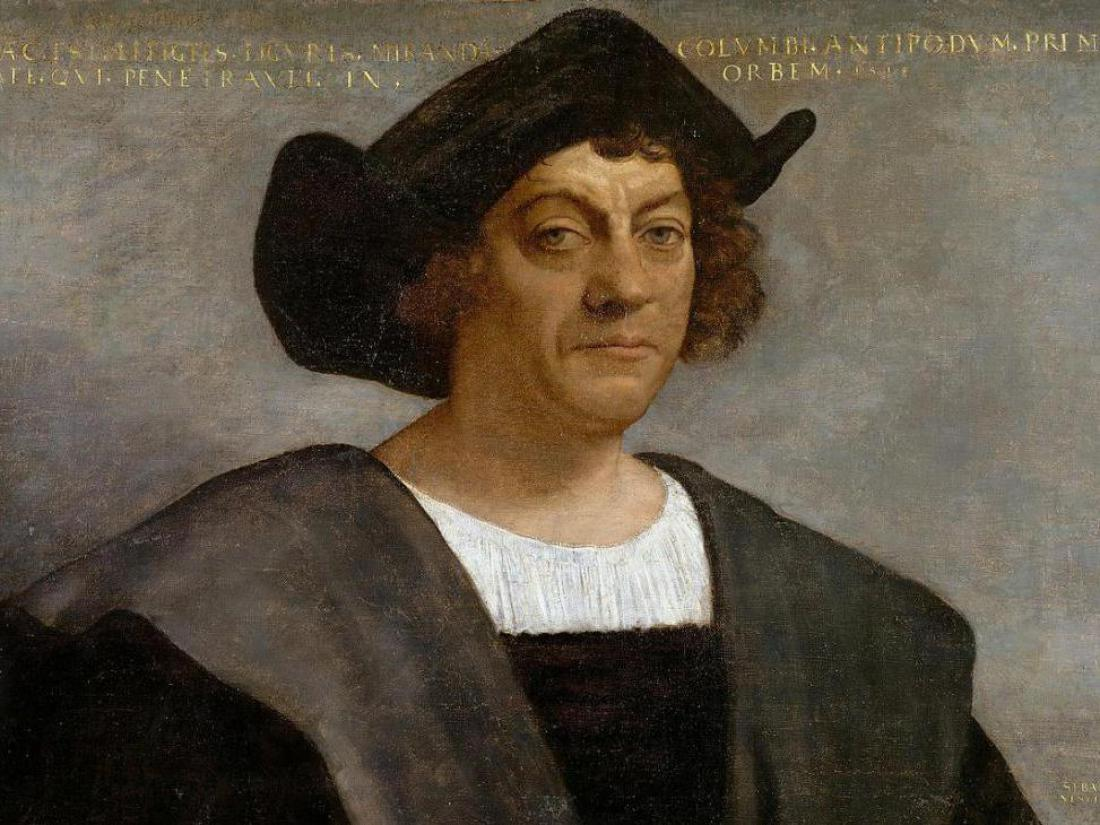 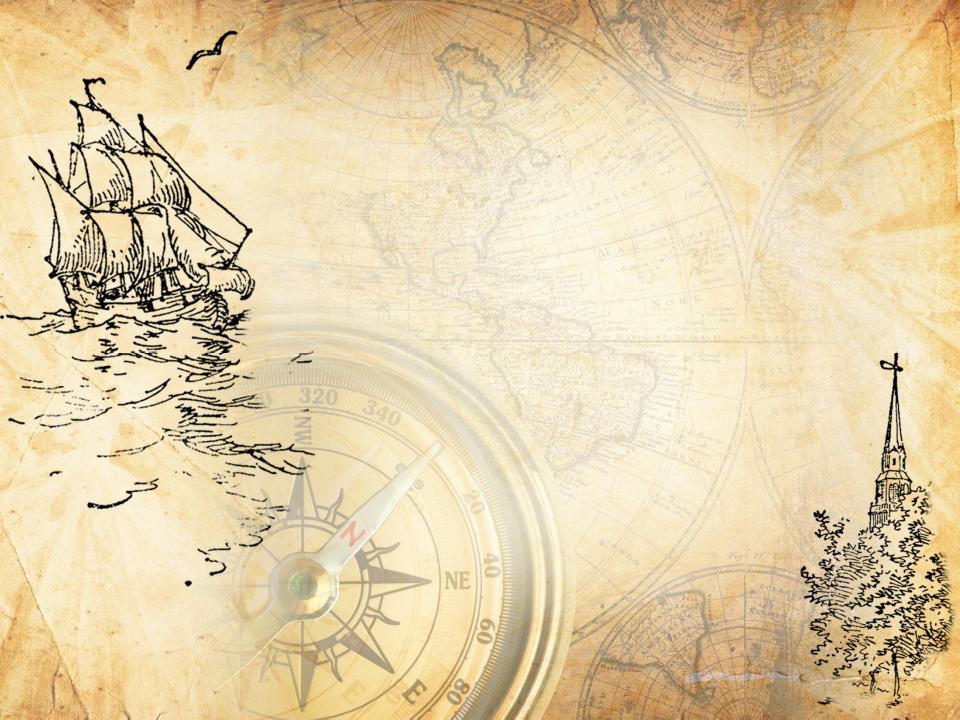 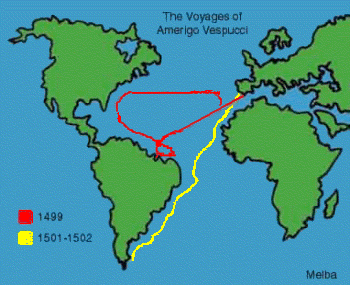 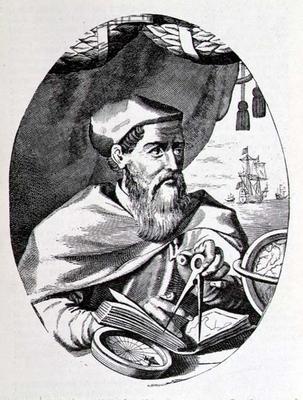 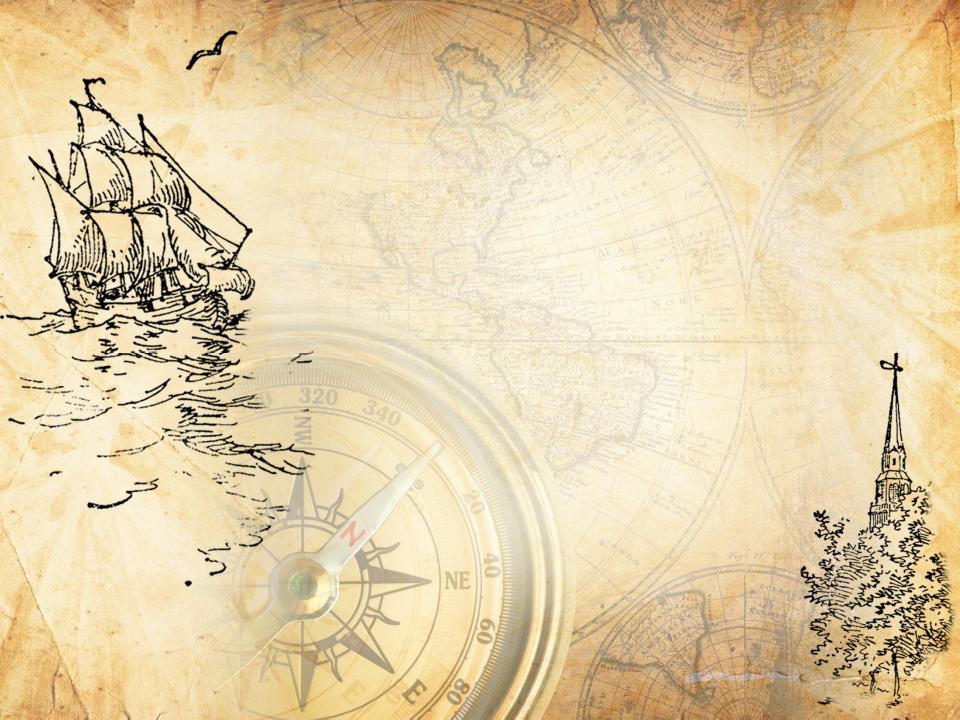 Географічне   положення
Положення відносно екватора і        
                       південного тропіка
Положення відносно меридіана
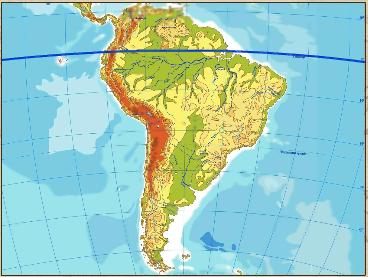 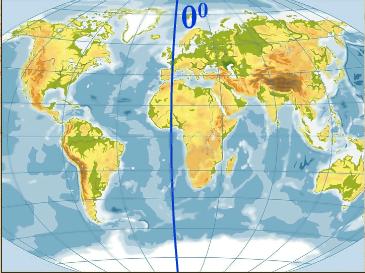 екватор
південний тропік
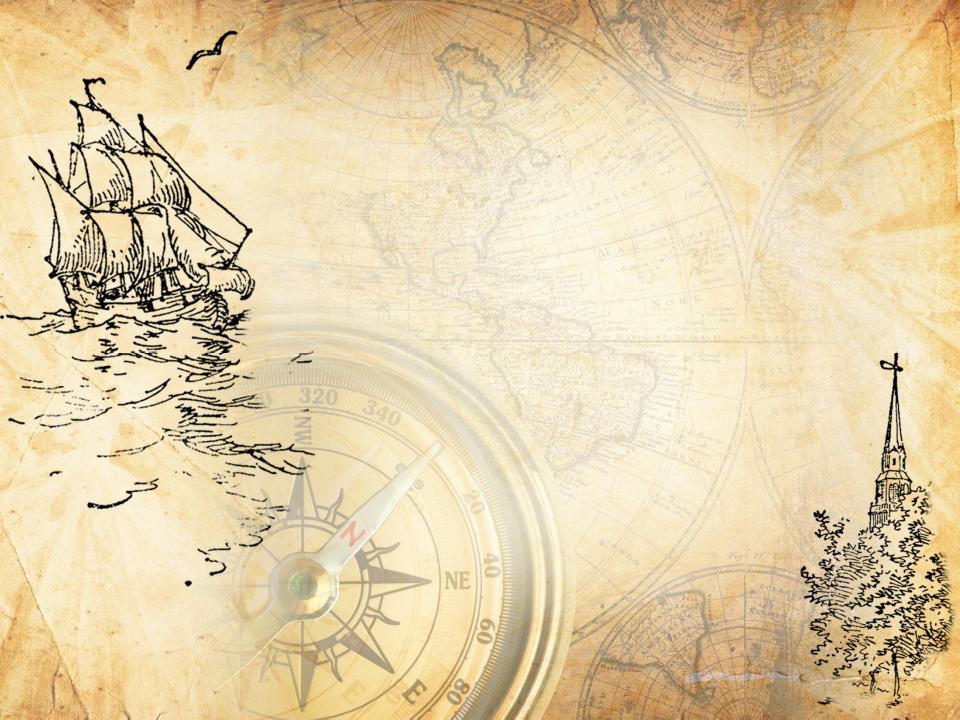 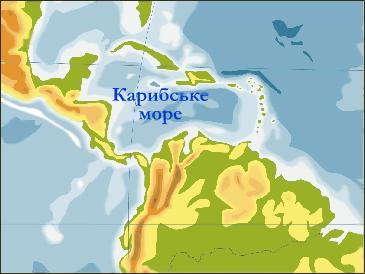 Положення  відносно  материків та океанів
Панамський канал
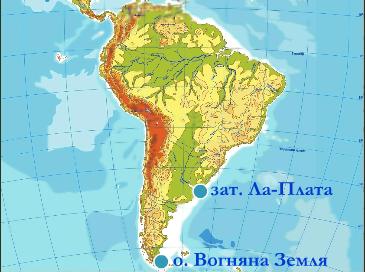 Тихий  океан
Атлантичний  
      океан
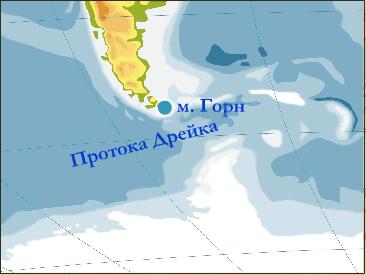 А  н  т  а  р  к  т  и  д  а
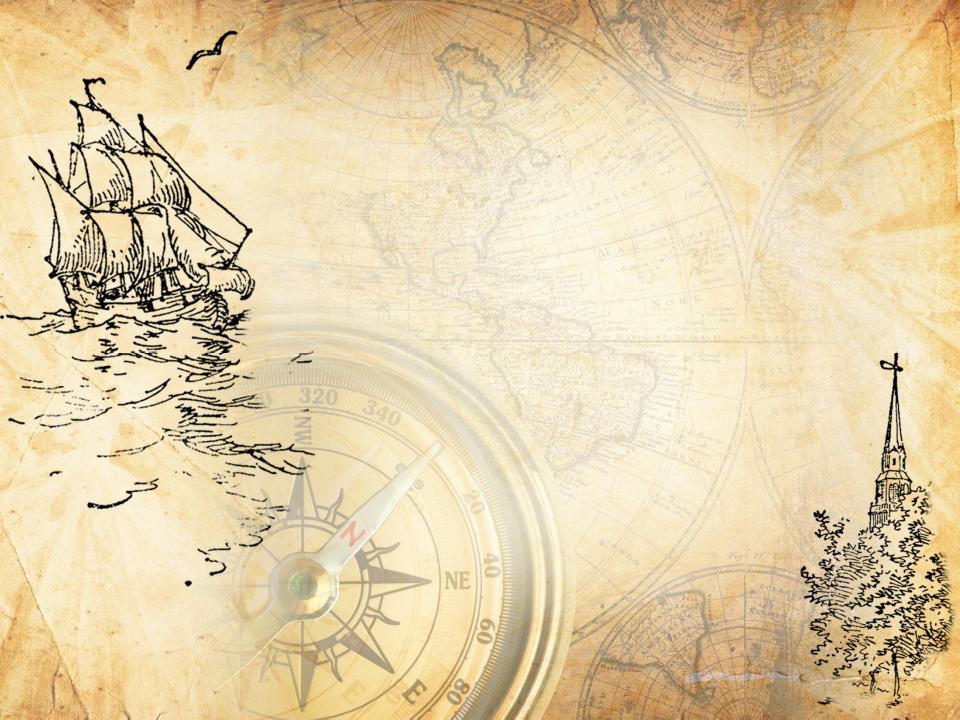 Крайні  точки :
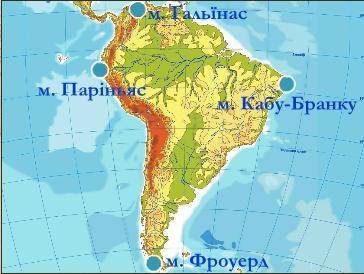 Протяжність з півночі на південь — (приблизно)

 Протяжність із заходу на схід — (приблизно)
7300 км.
5000 км.
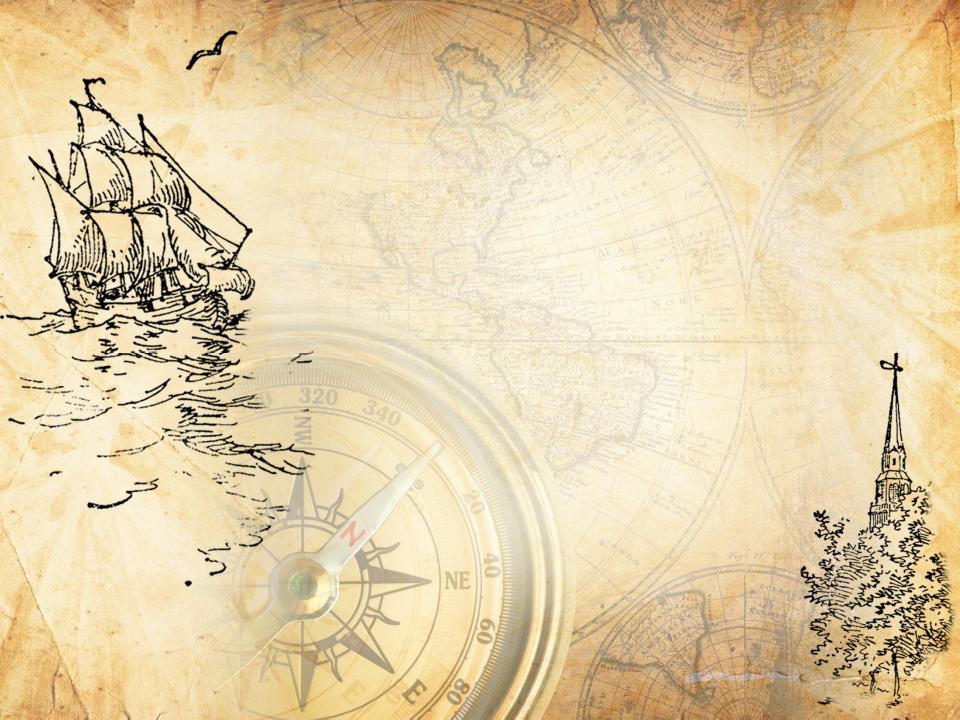 Площа Південної Америки – 17,8 млн. км2 ;(разом із островами) -18,3 млн.км2  –  4 місце серед материків;
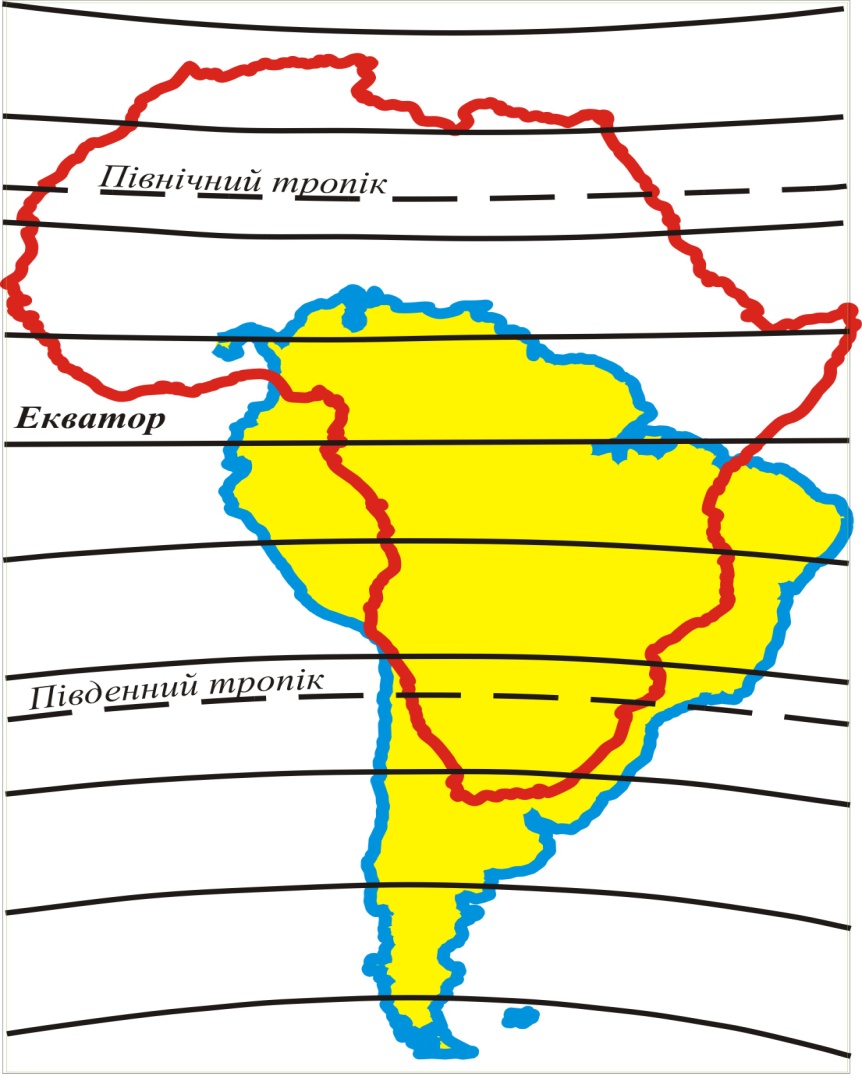 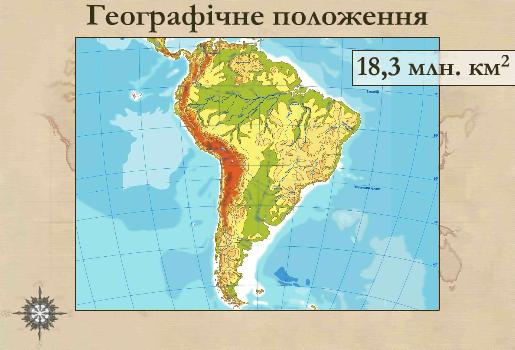 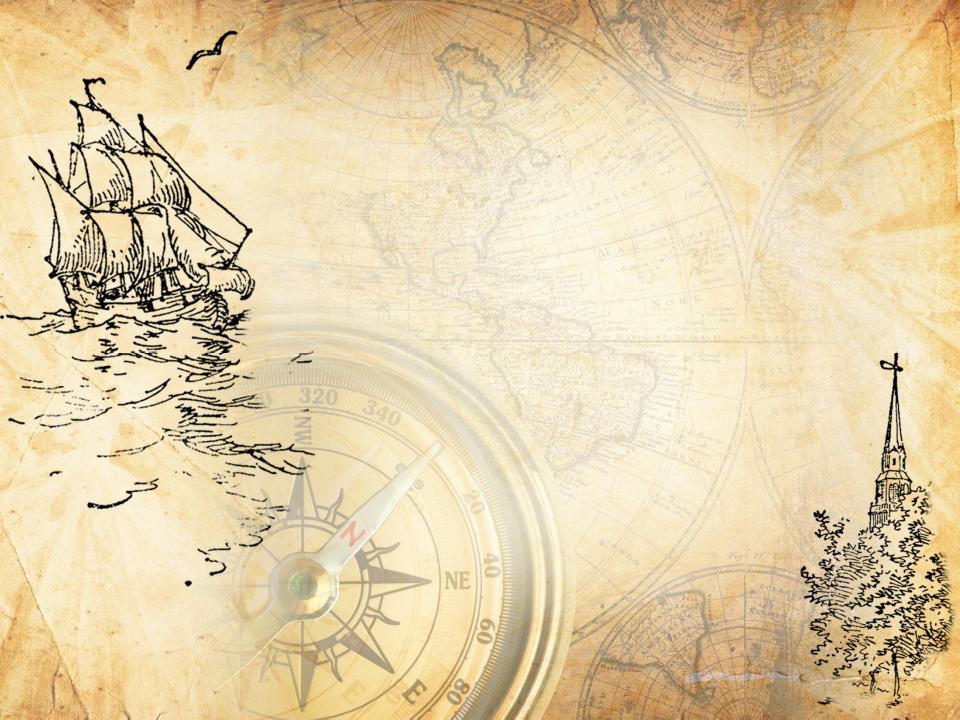 Практична робота № 5 .    
 Позначення на контурній карті назв основних    
 географічних об’єктів материка  – Південна Америка.

Прийом «Географічна лабораторія»

Крайні точки    :

 Північна – мис Ґаллінас;                            
 Південна – мис Фроуерд;  мис Горн
 Західна – мис Паріньяс;                             
 Східна – мис Кабу-Бранку ;  
                    
 океани – Тихий, Атлантичний; 
 затока – Ла-Плата; 
 протоки – Маґелланова, Дрейка;
 острови – Вогняна Земля,
                  Фолклендські;
 море  -  Карибське;
 канал -  Панамський.
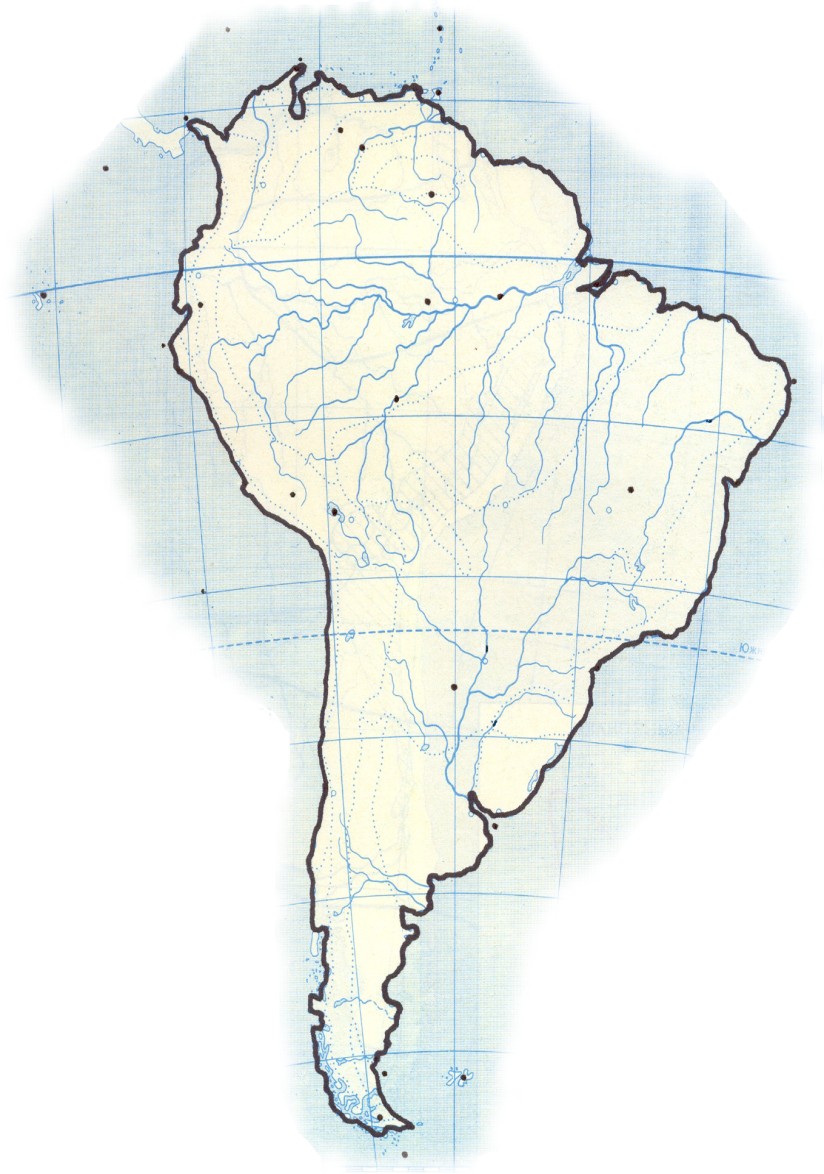 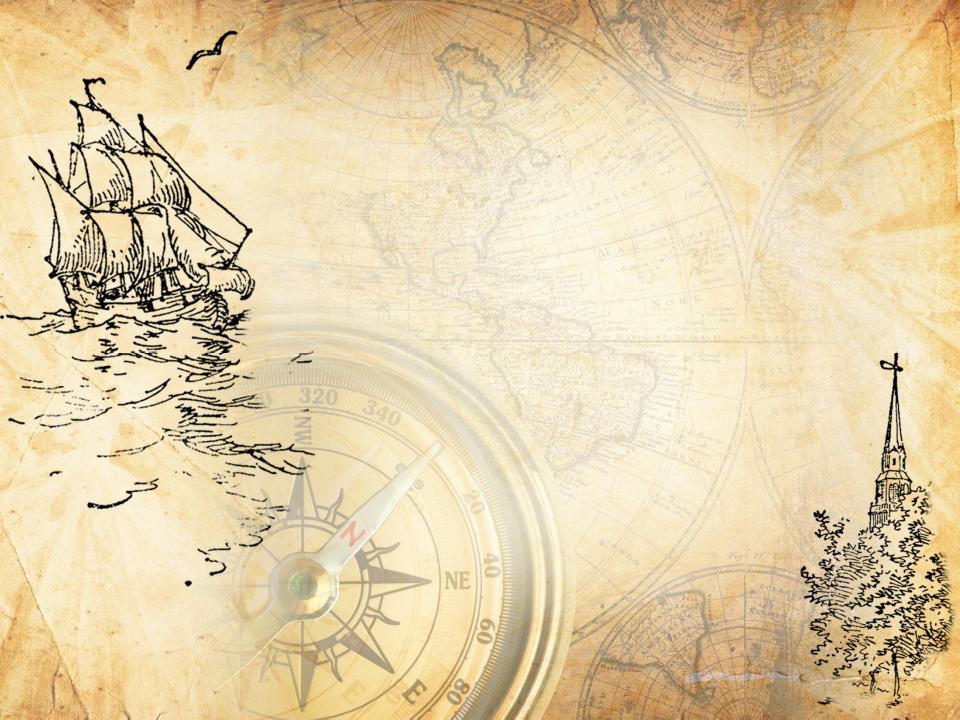 Кариське  море
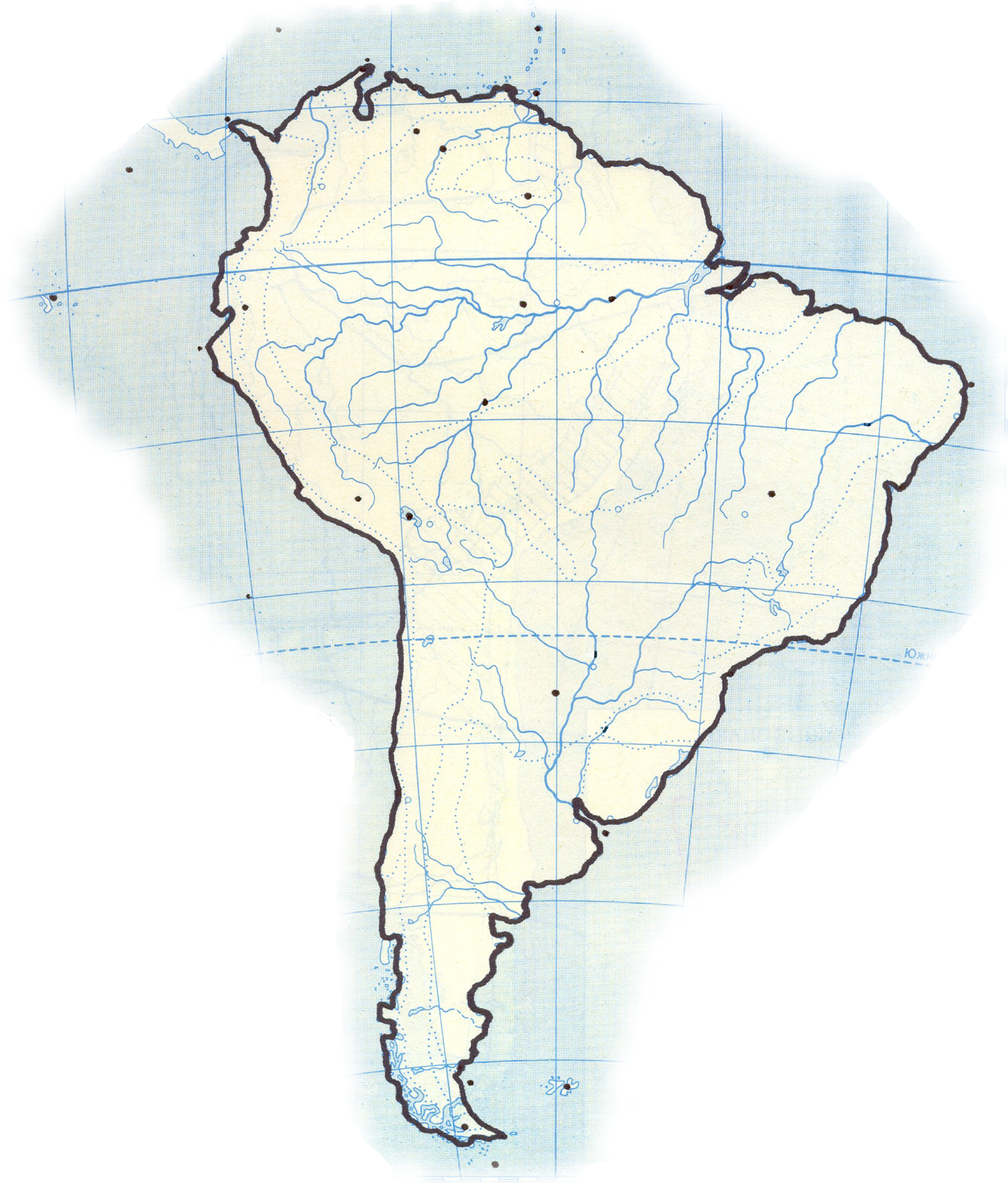 8
1
м.Галлінас
З
Н
А
В
Ц
І 

К
А
Р
Т
И
4
«
Панамський 
канал
9
ПІВДЕННА 
АМЕРИКА
12
м.Паріньяс
м.Кабу-Бранку
Атлантичний
океан
2
Тихий океан
13
3
Ла-Плата
Фолклендські о-ви
Мегеланова прот.
»
10
7
6
м.Фроуерд
5
о.Вогняна Земля
11
протока Дрейка
м.Горн
14
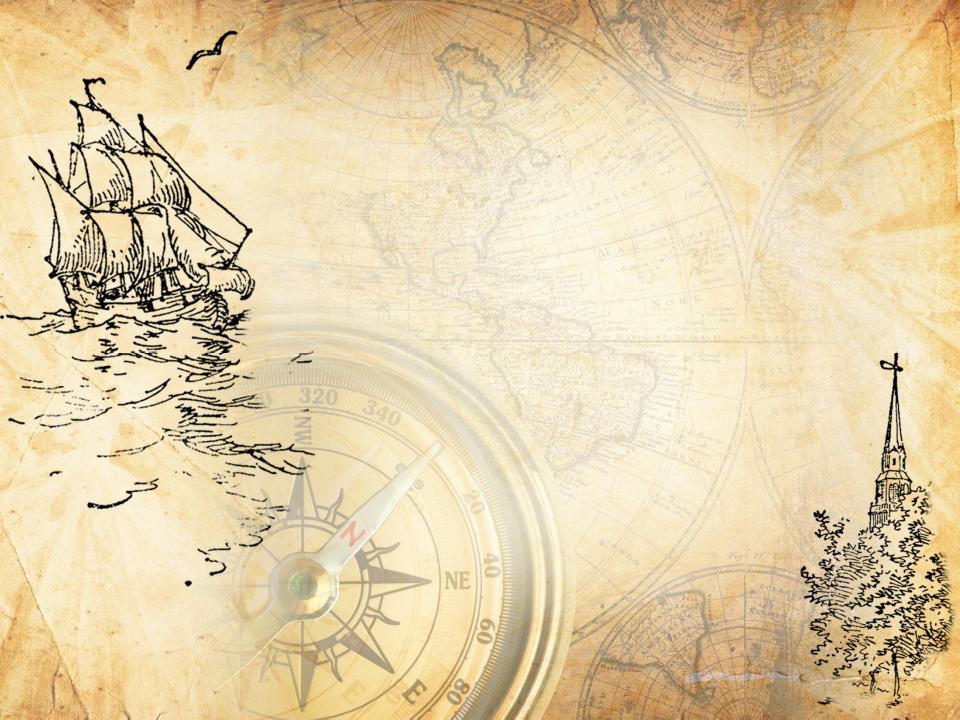 Підсумок уроку
Південна Америка
«Моя мета – якомога більше   
  побачити    й   відкрити...»
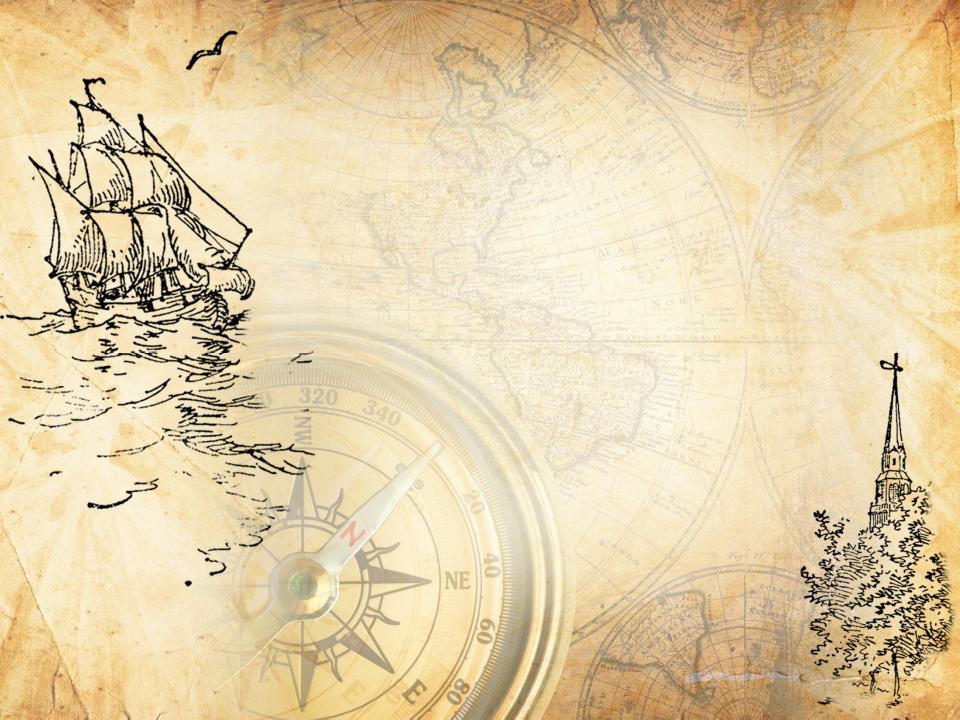 Домашнє   завдання :
Опрацювати матеріал підручника- §21
Опрацювати географічну номенклатуру по темі :“Географічне положення Південної Америки”.

Робота з атласом і контурною картою.
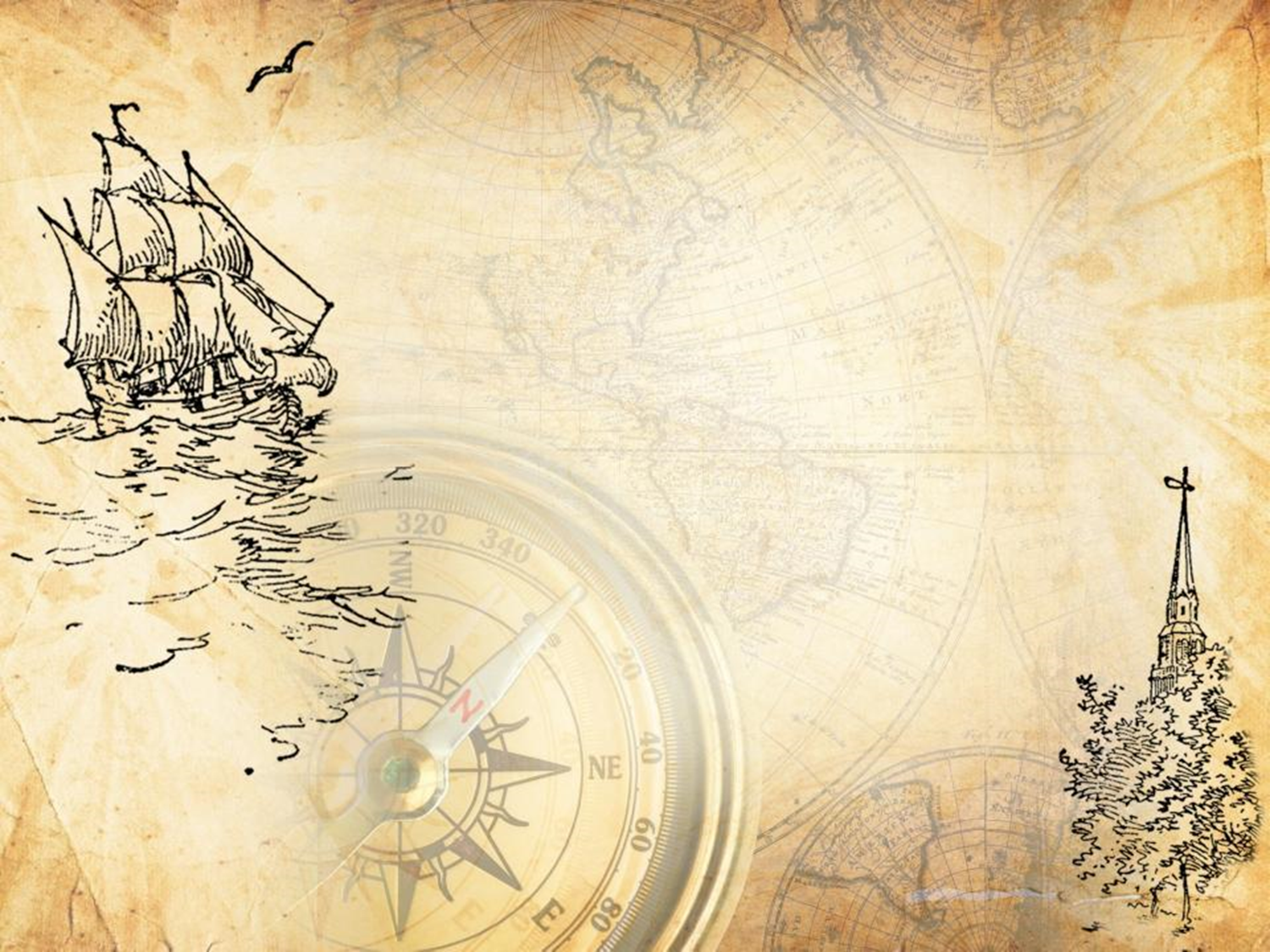 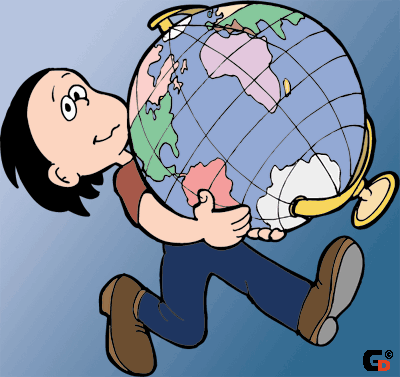 Дякую за роботу  на уроці !